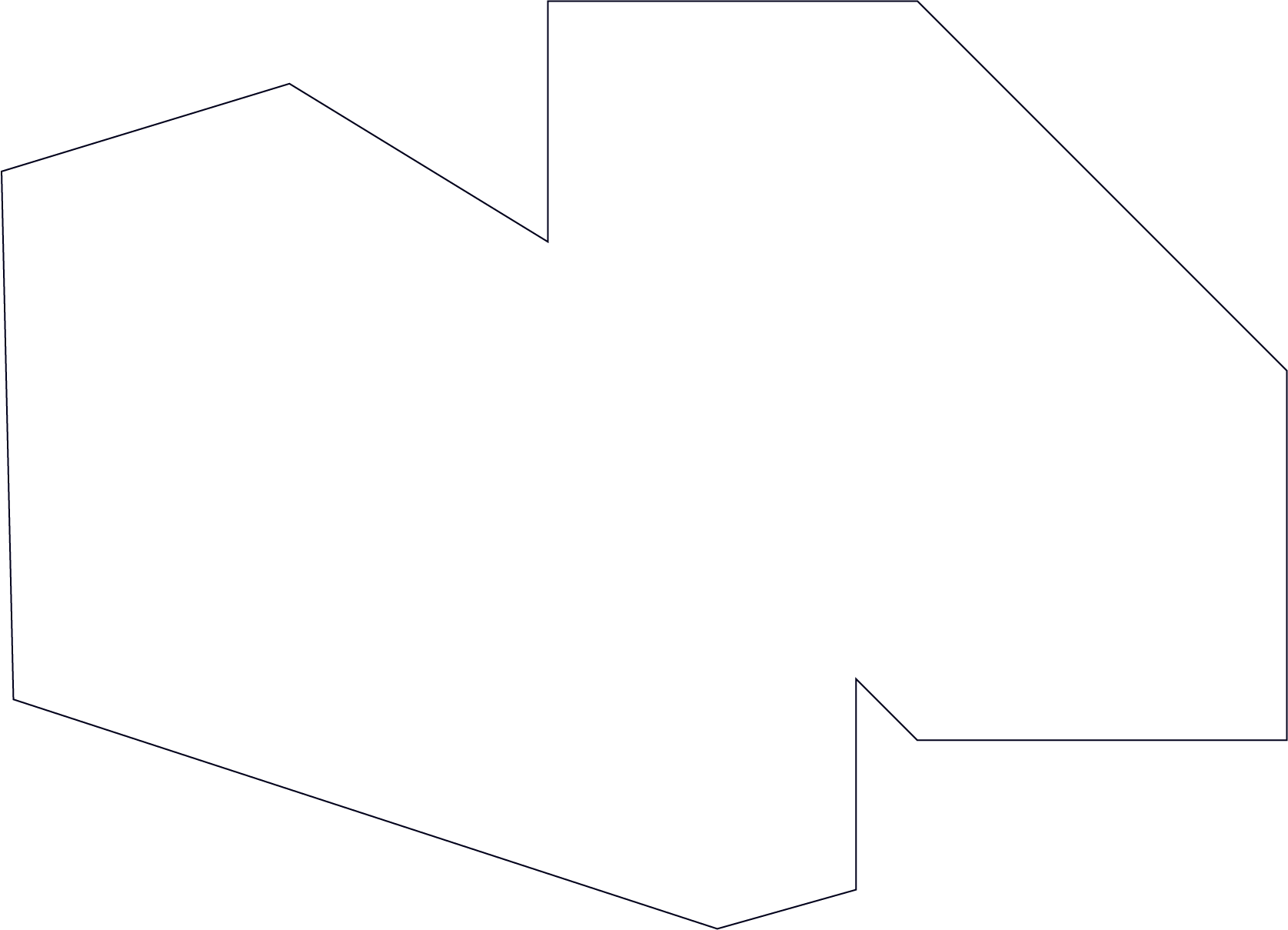 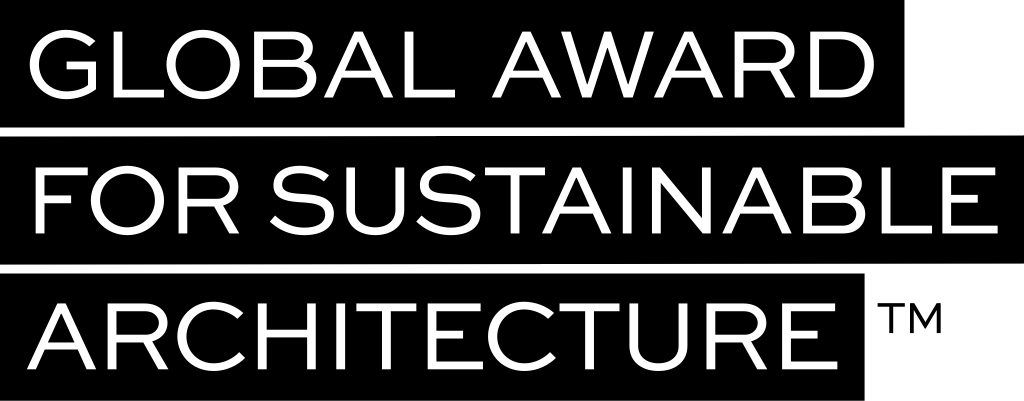 2026 APPLICATION
This template includes several layouts for you to choose from. Feel free to use the ones you prefer to best showcase your work and application. Please submit a maximum of 10-15 pages. 

For your application to be considered complete, please make sure to include:

An individual biographical statement detailing your approach, or if applying as a collective, those of your agency - 1 to 2 pages;

Why you wish to apply for the 2026 Global Award for Sustainable Architecture™, including which criteria you think you meet best: Innovation, Transdisciplinarity, Adaptability, Regeneration, Empowerment - 1 to 2 pages;

A portfolio presentation of a maximum of 3 projects + publications, research or experimentations, which may include sketches, photos or articles;

Any other pertinent links such as websites, publications, interviews, videos, etc. 

Your complete contact information (slide 27)
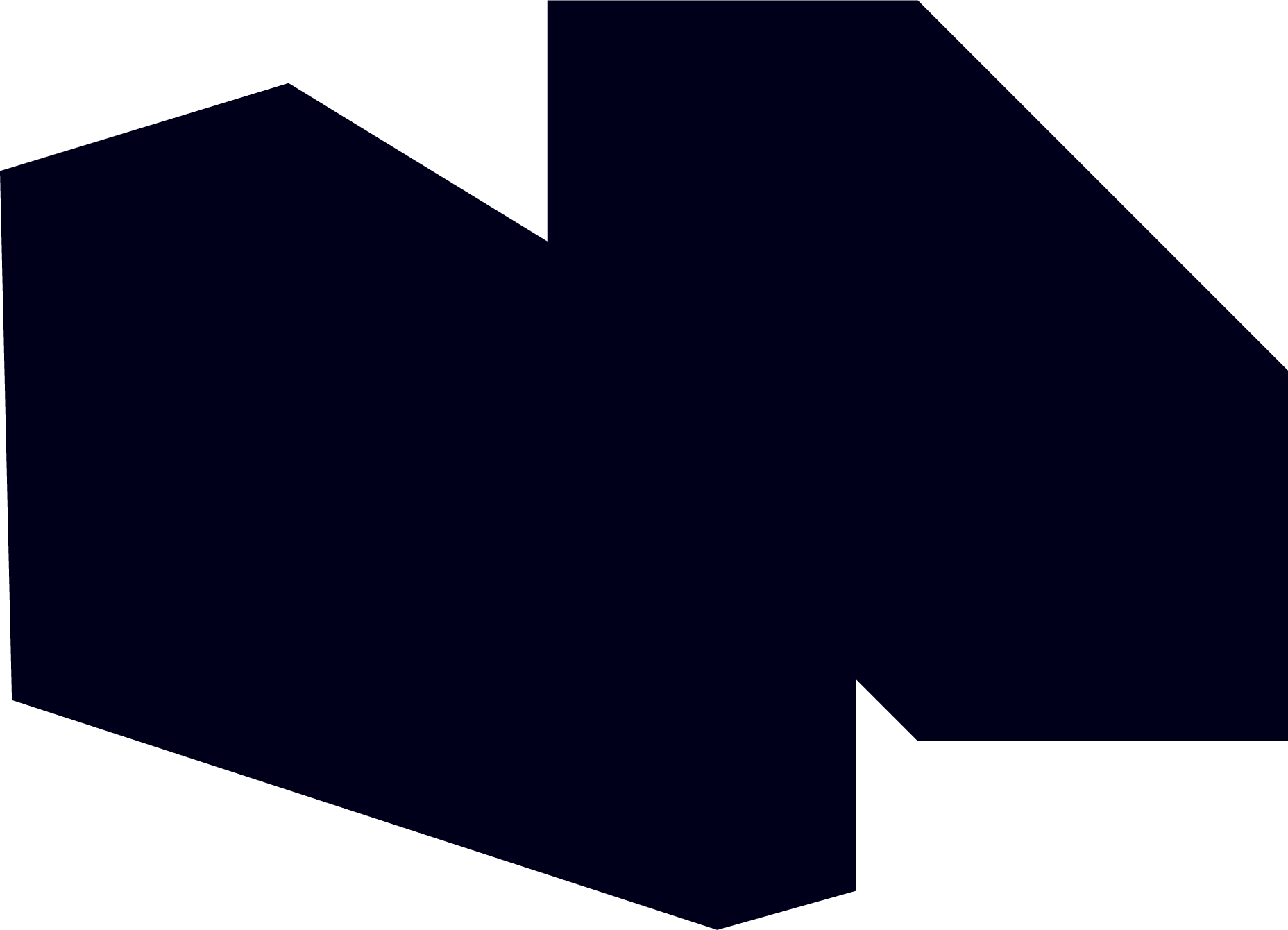 Architecture Is Transformation

Submission guidelines
2
3
4
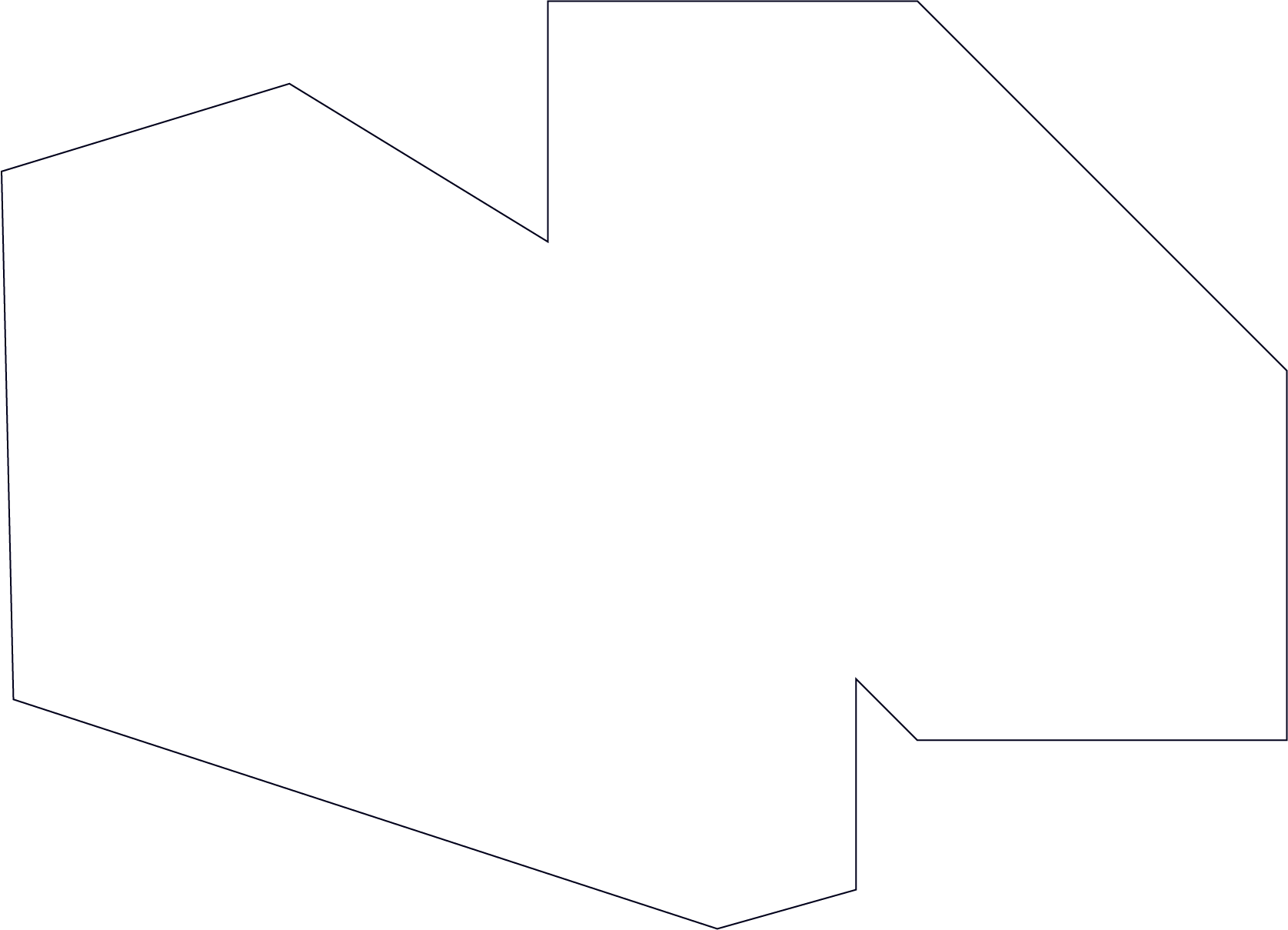 Biography
5
First Name and Last Name
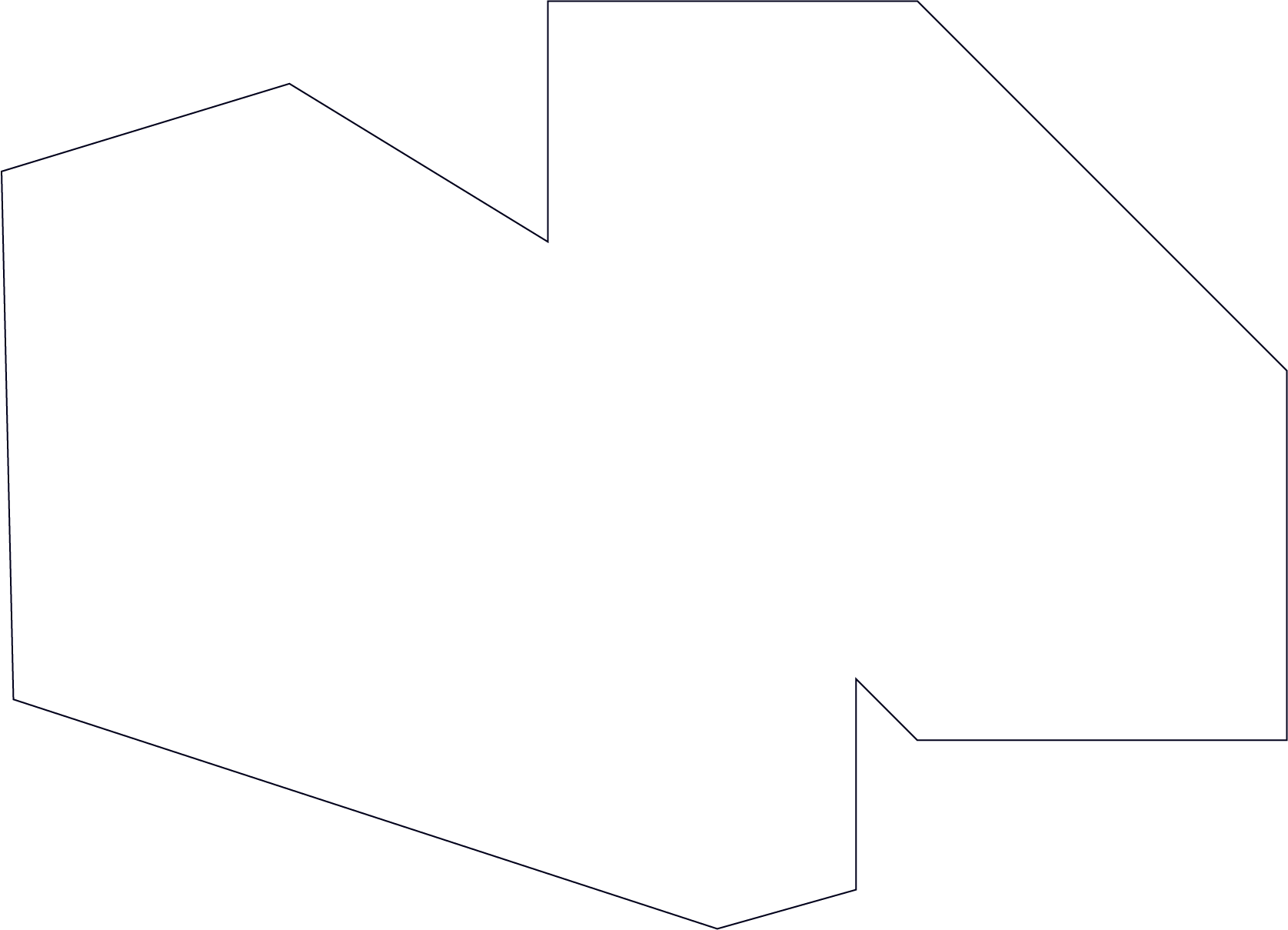 Motivation & Criteria
6
First Name and Last Name
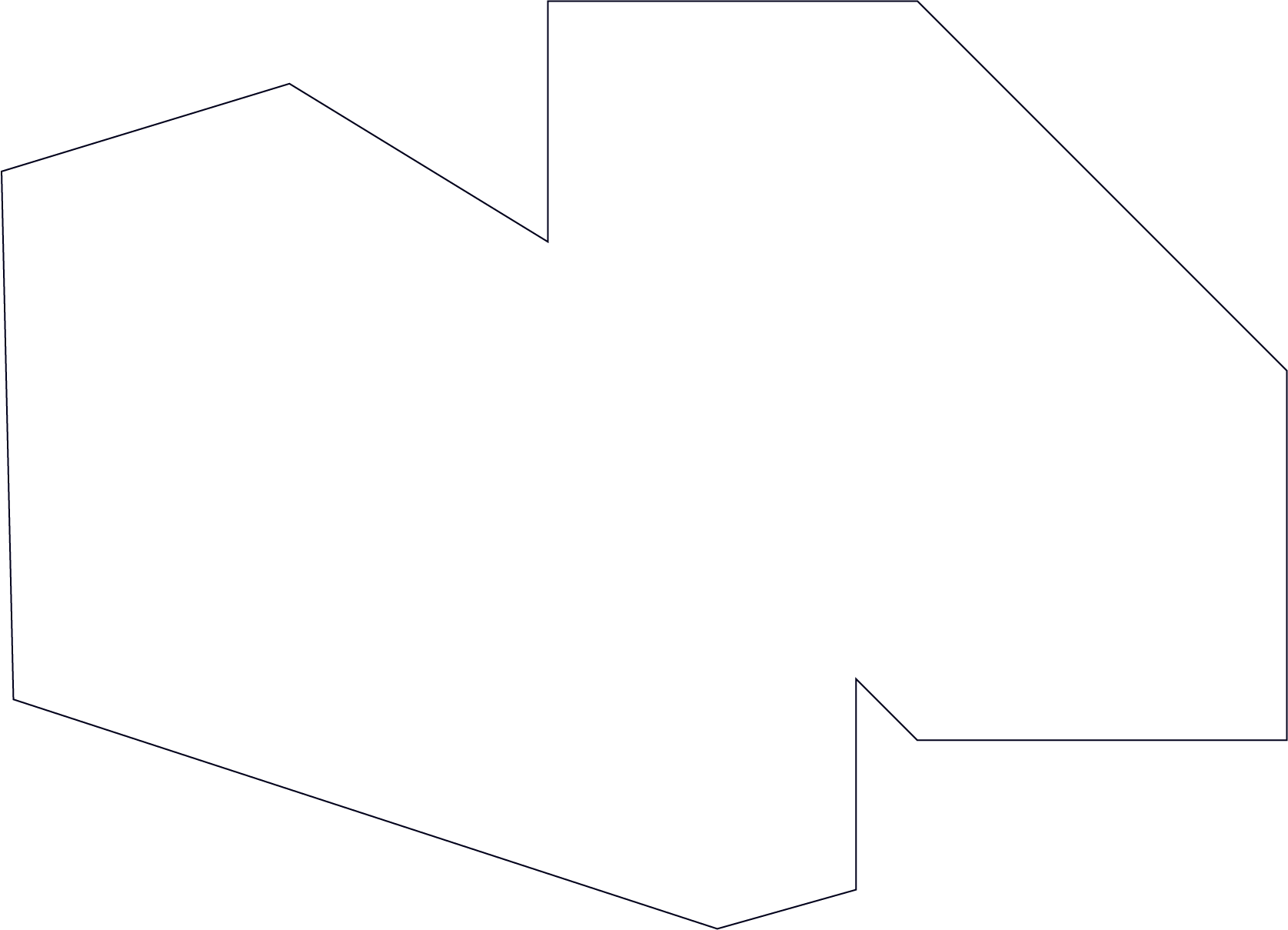 Projects
7
First Name and Last Name
Insert portrait
900x670px
8
Insert portrait
900x670px
9
10
11
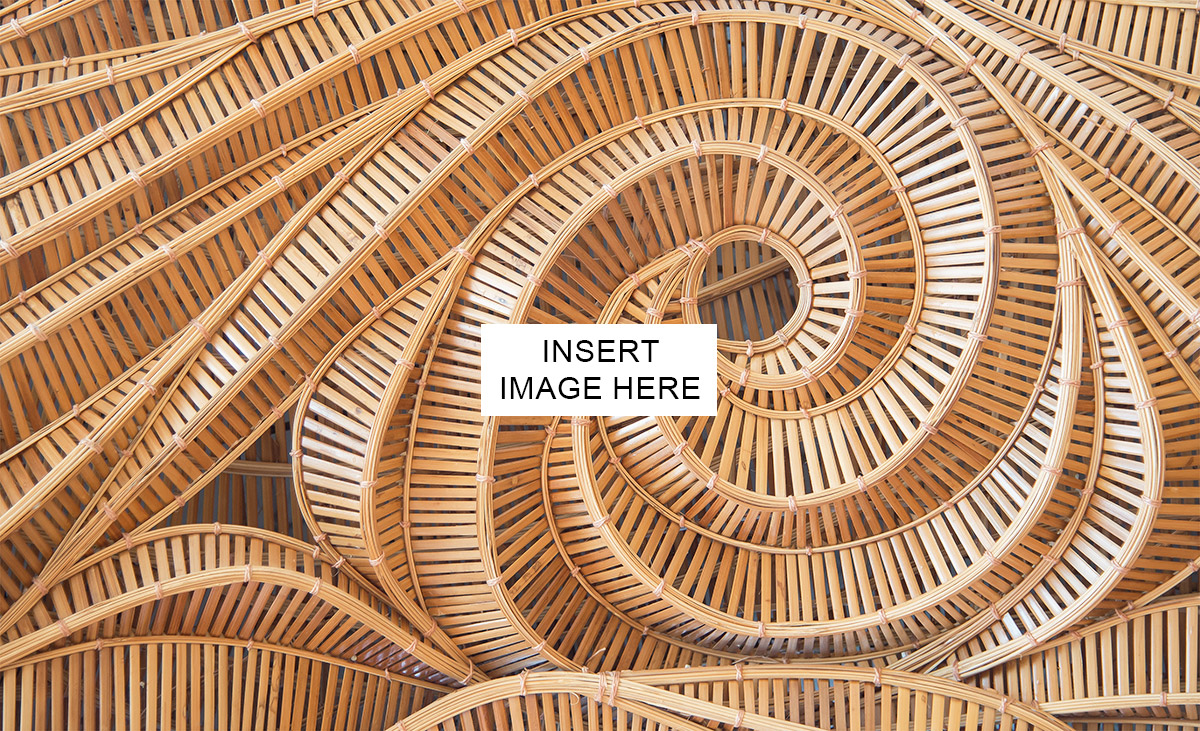 12
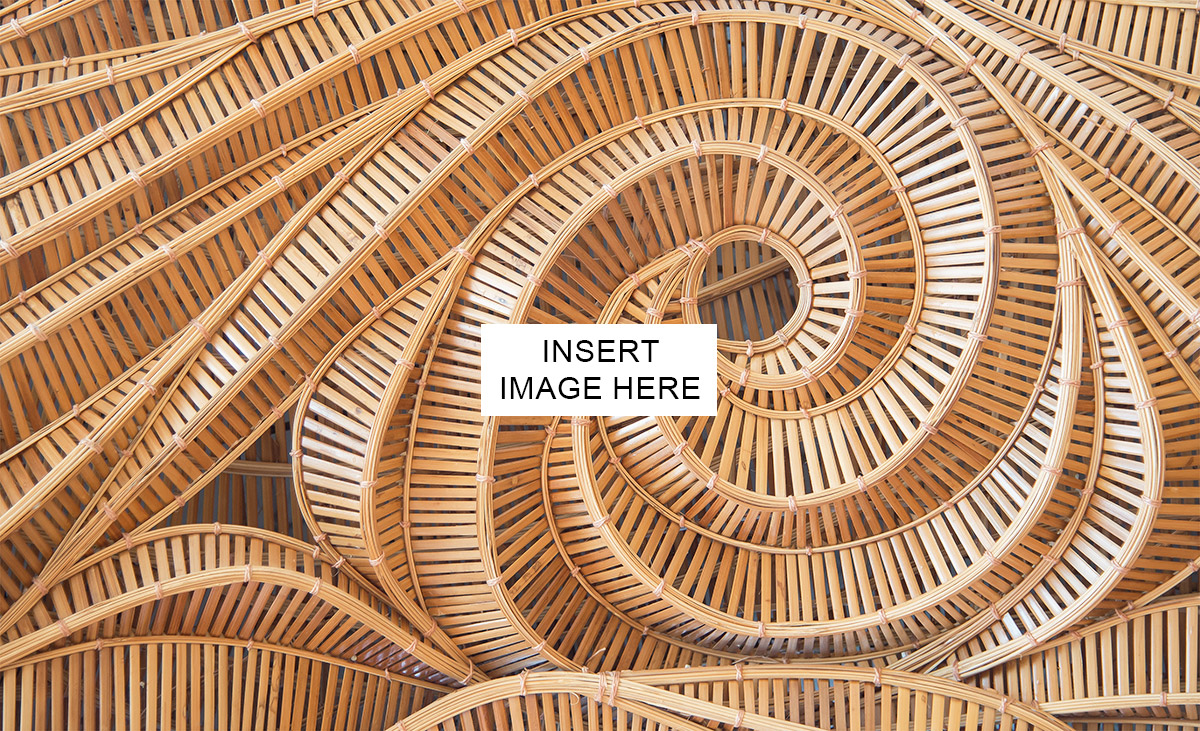 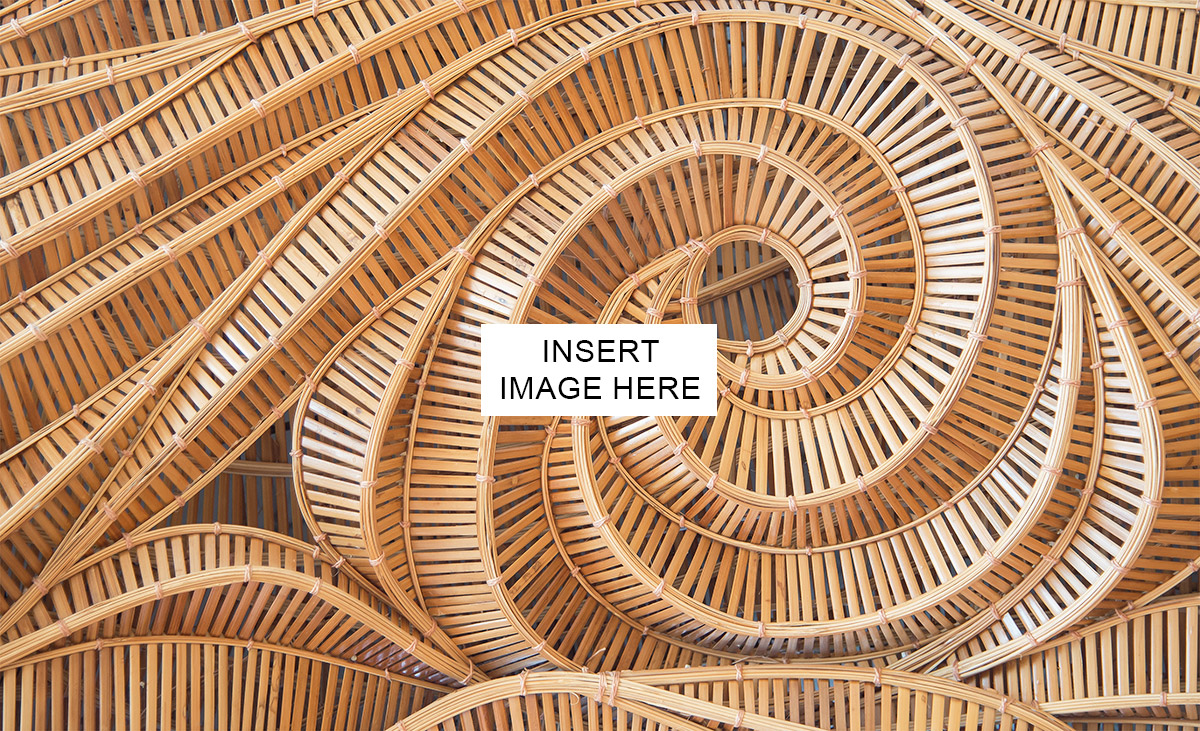 13
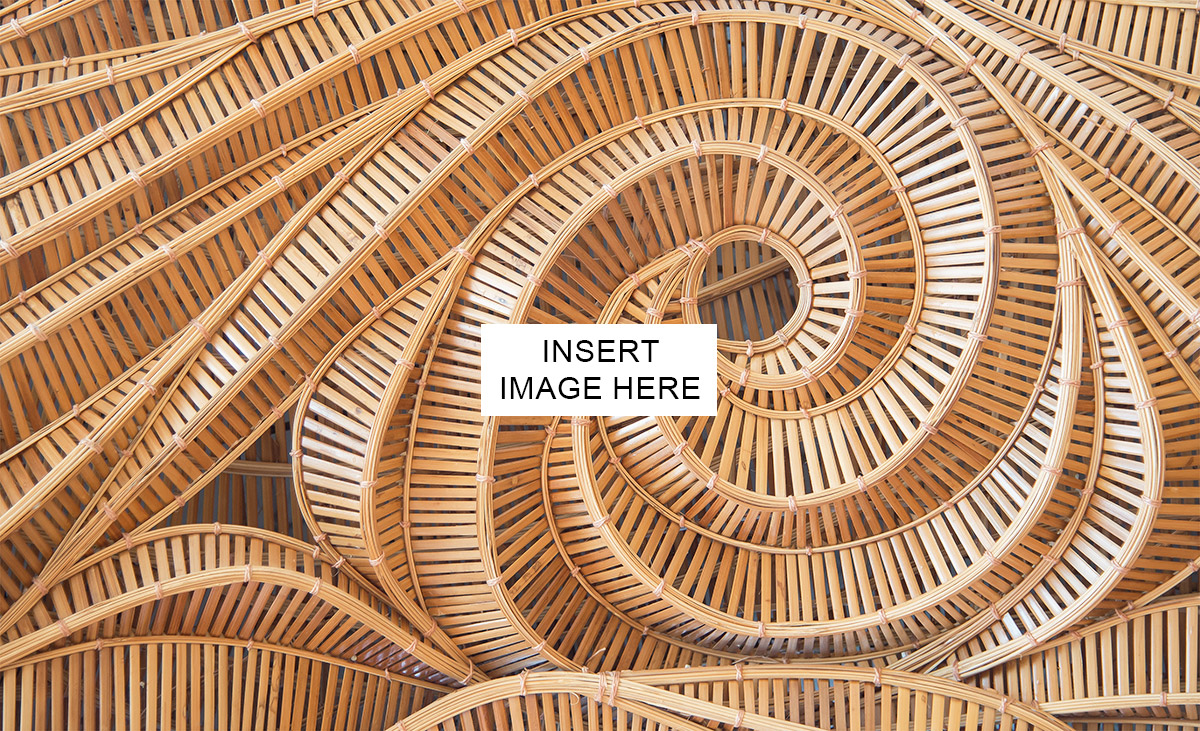 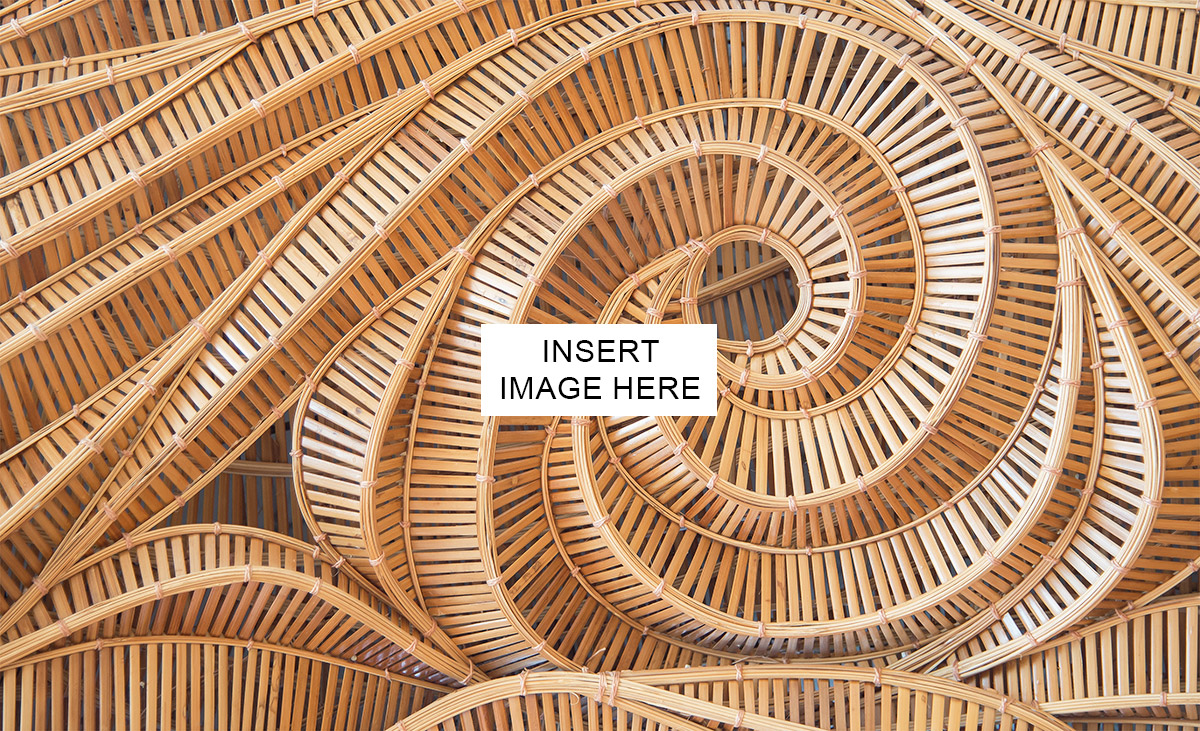 14
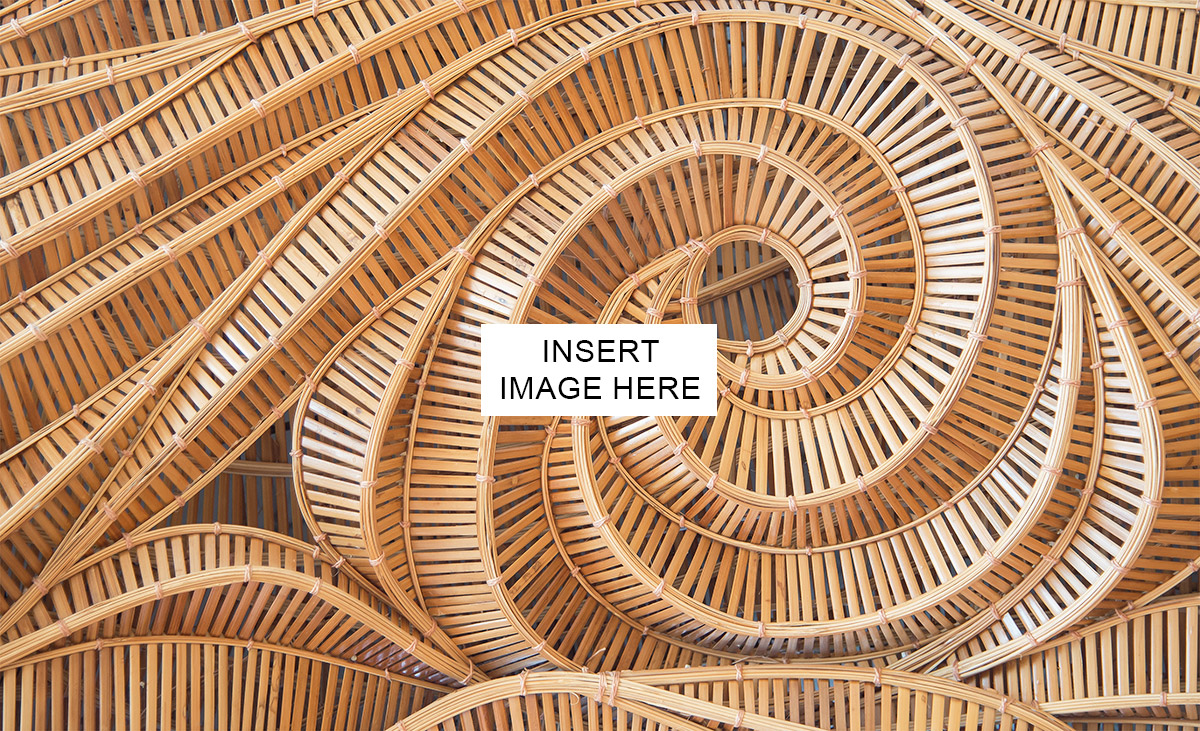 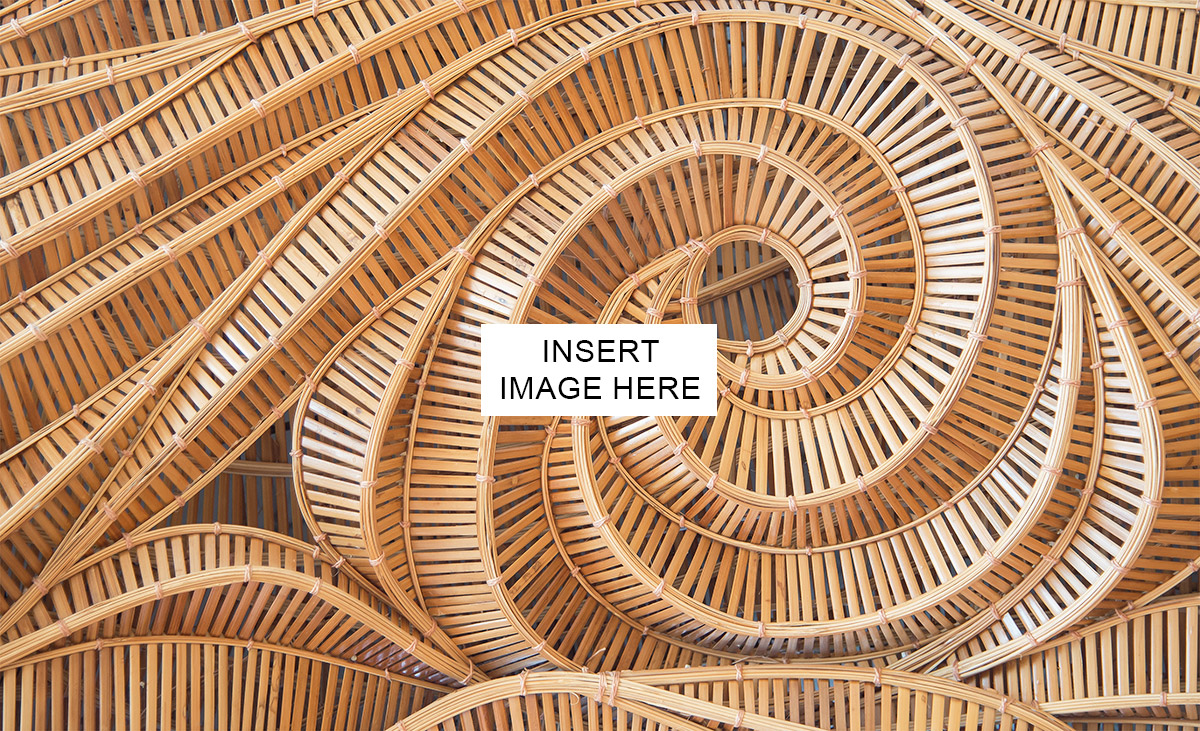 15
Insert photo
1600x1200px
16
17
18
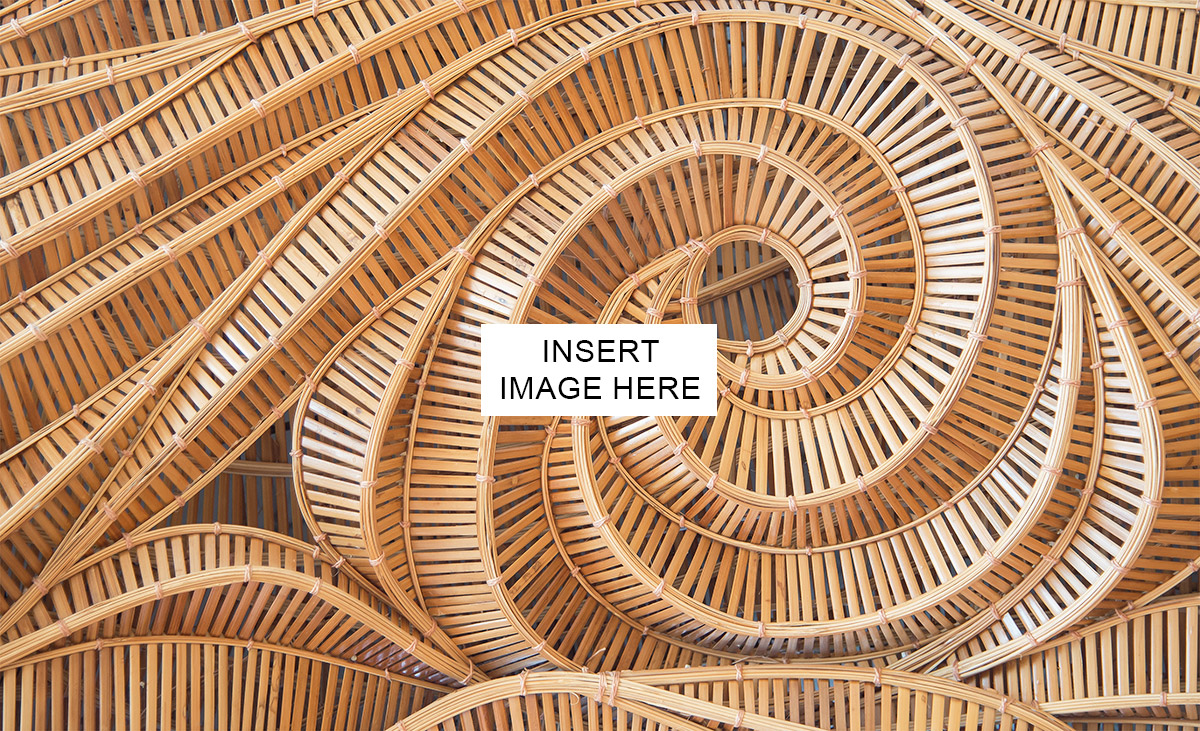 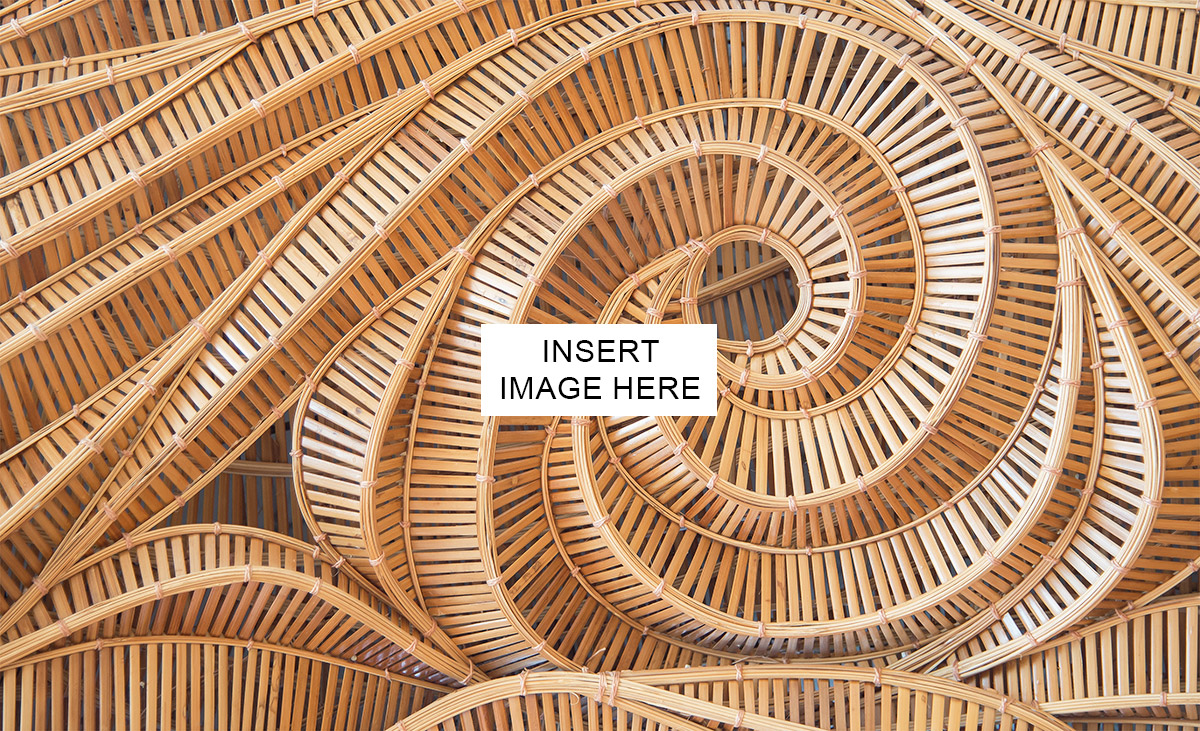 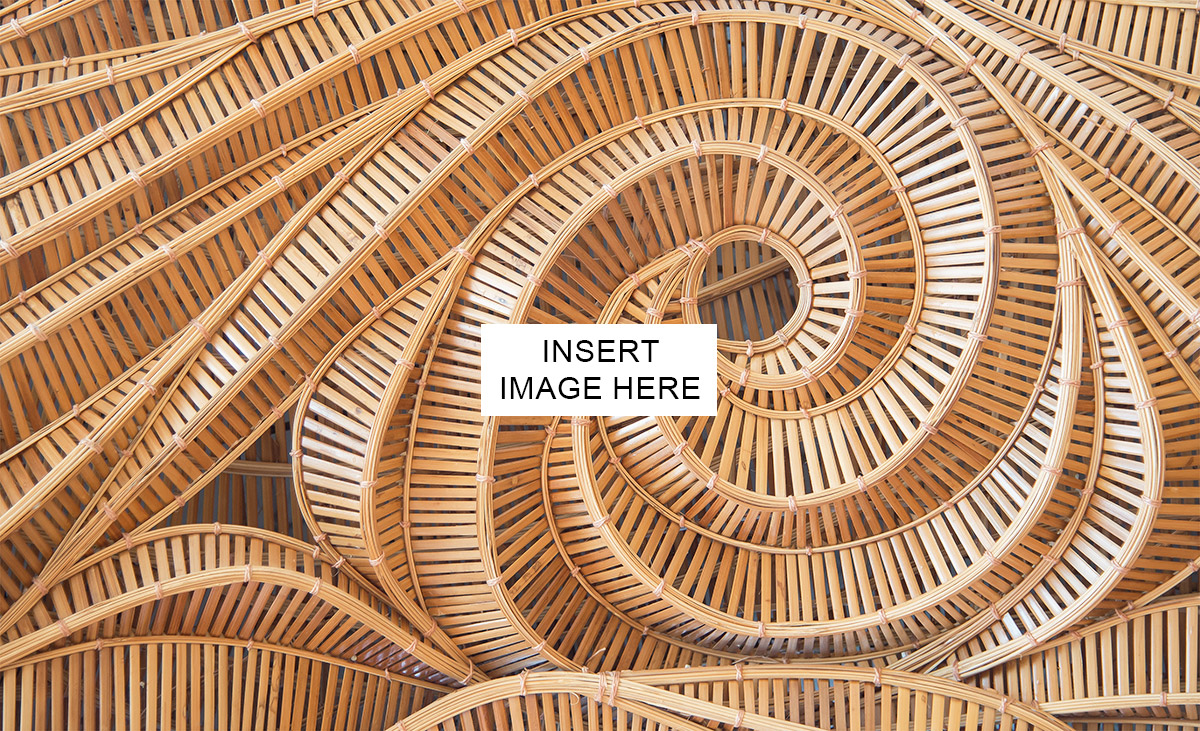 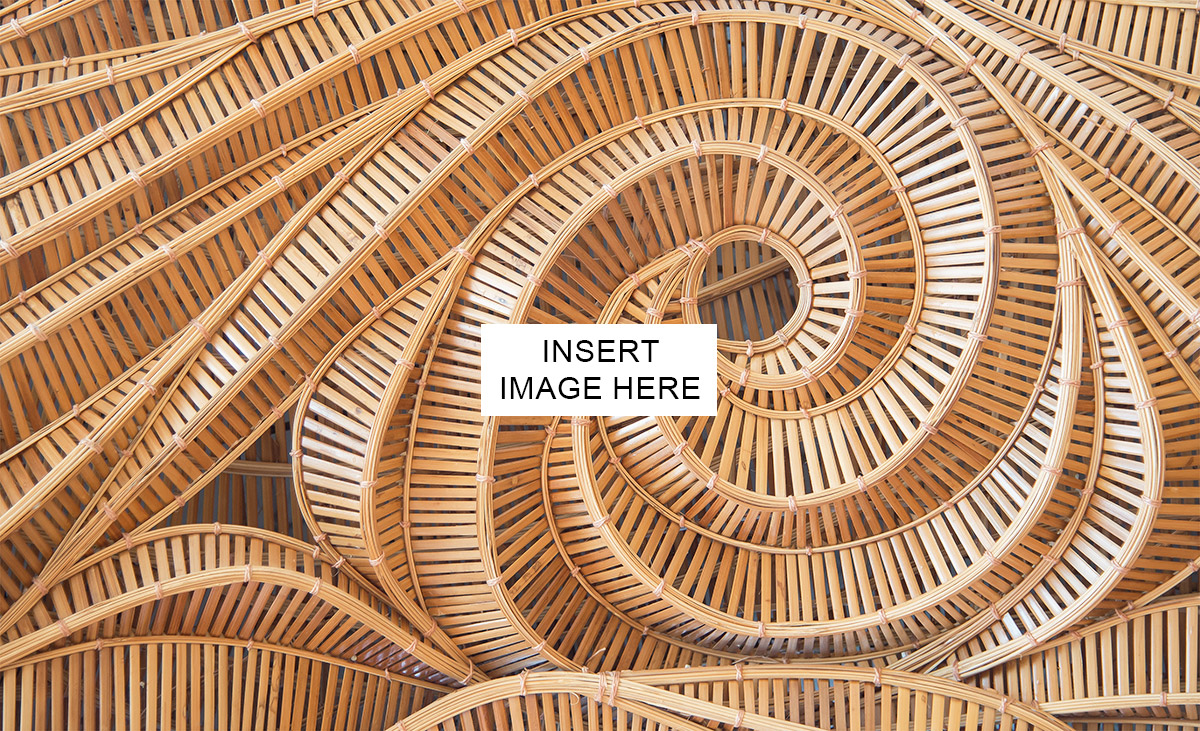 19
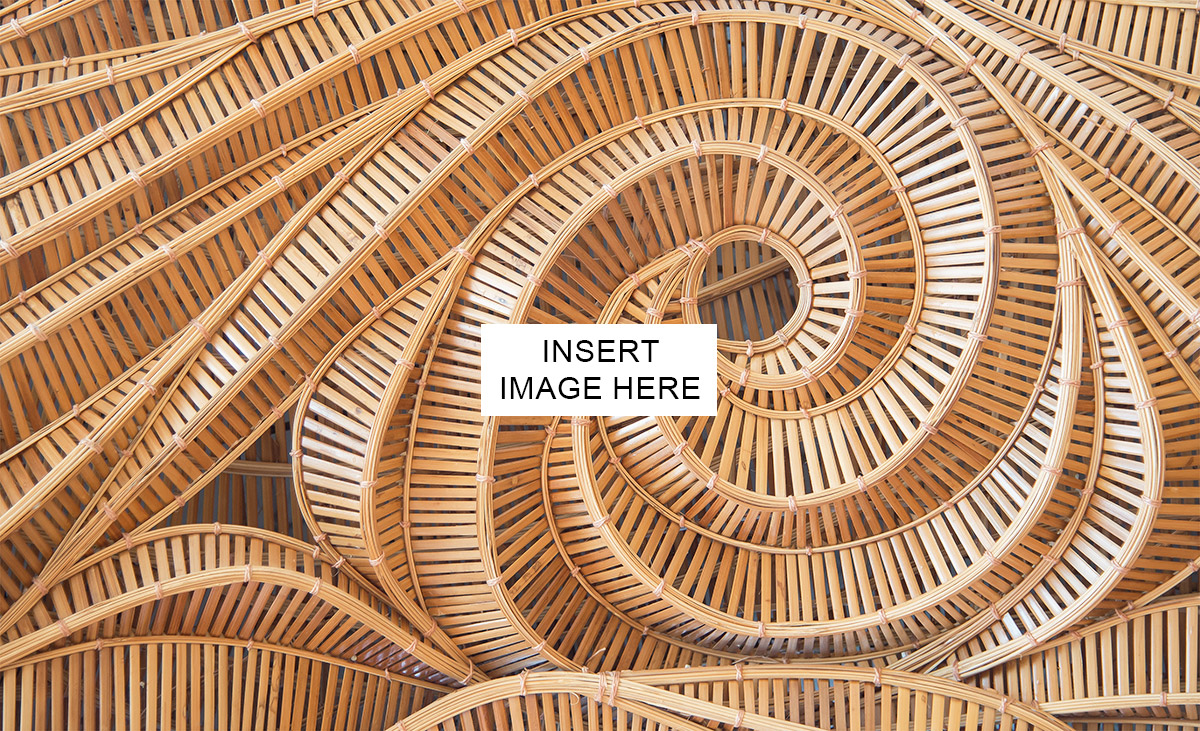 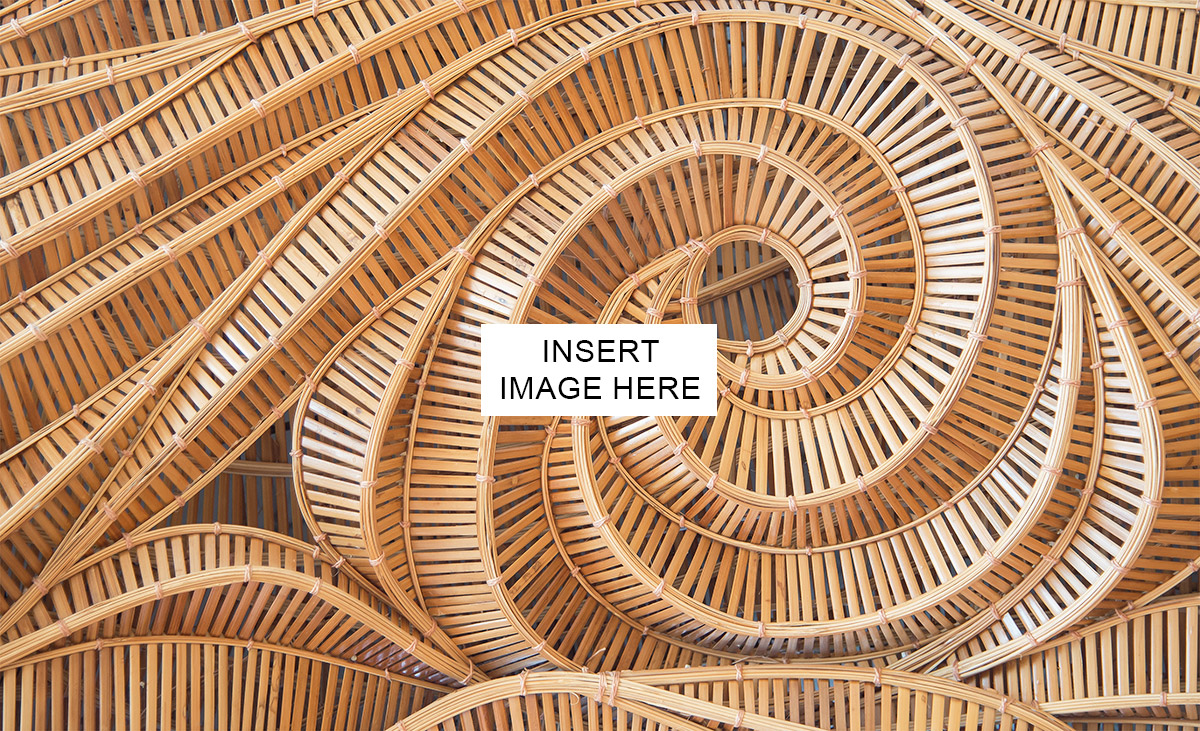 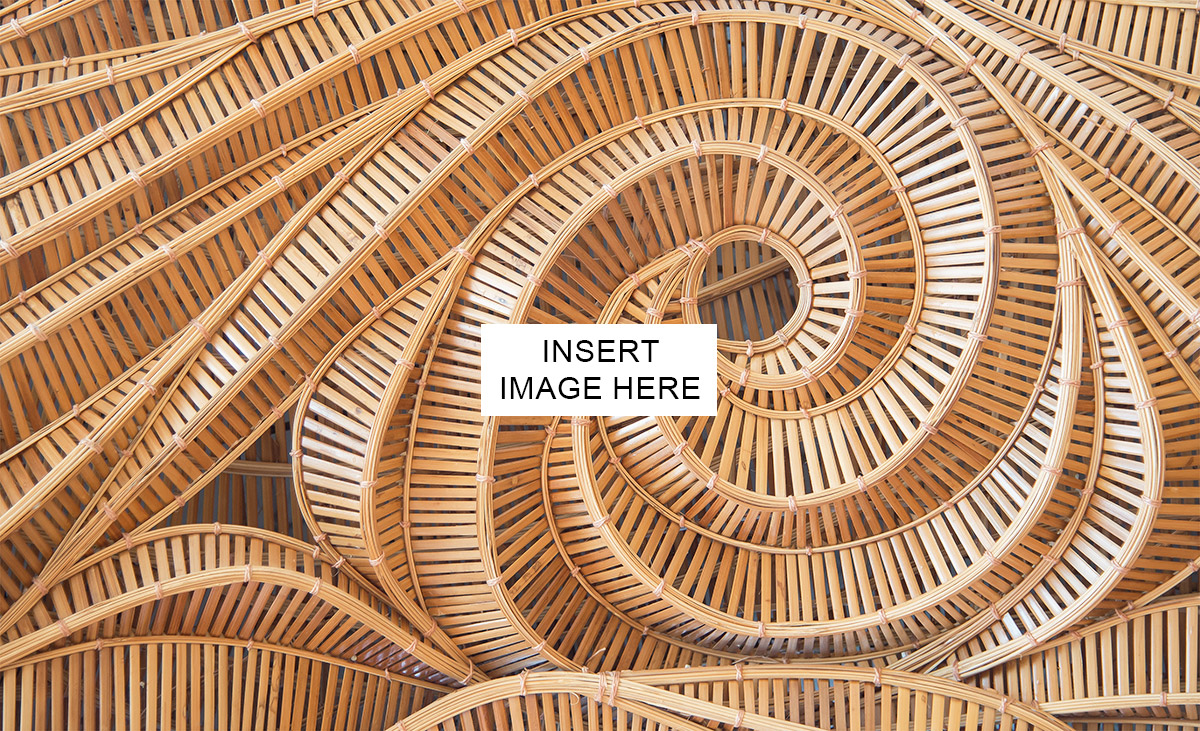 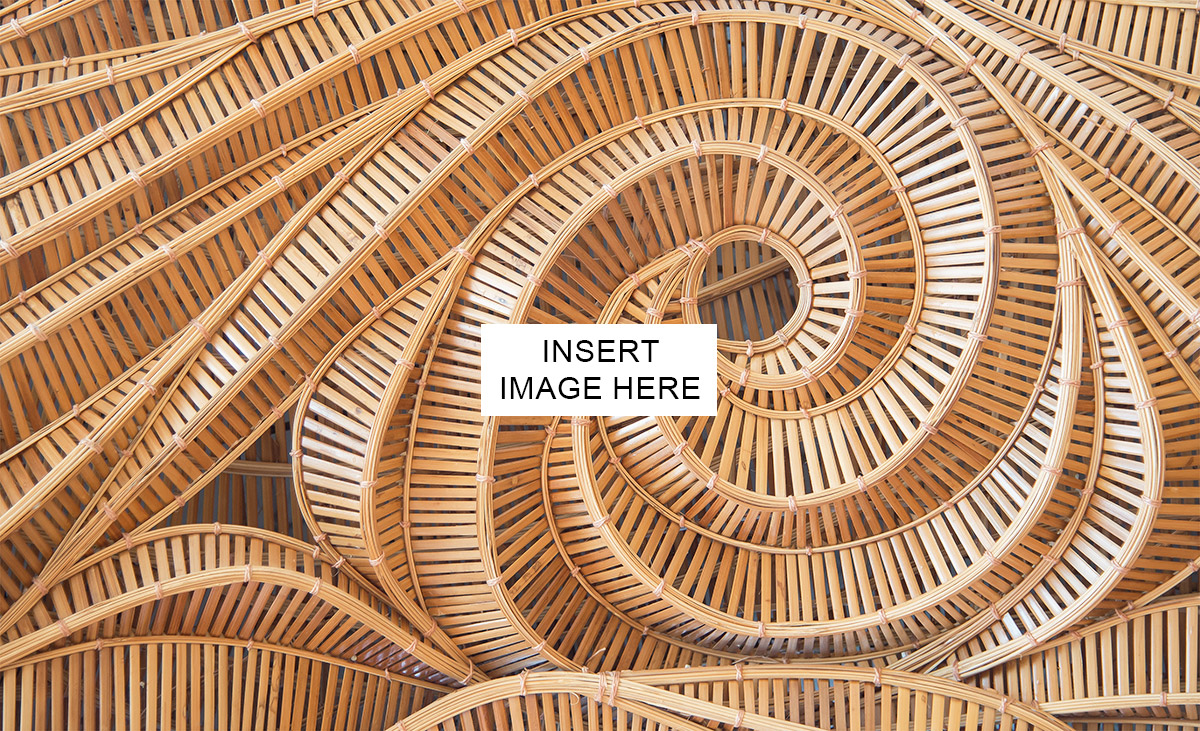 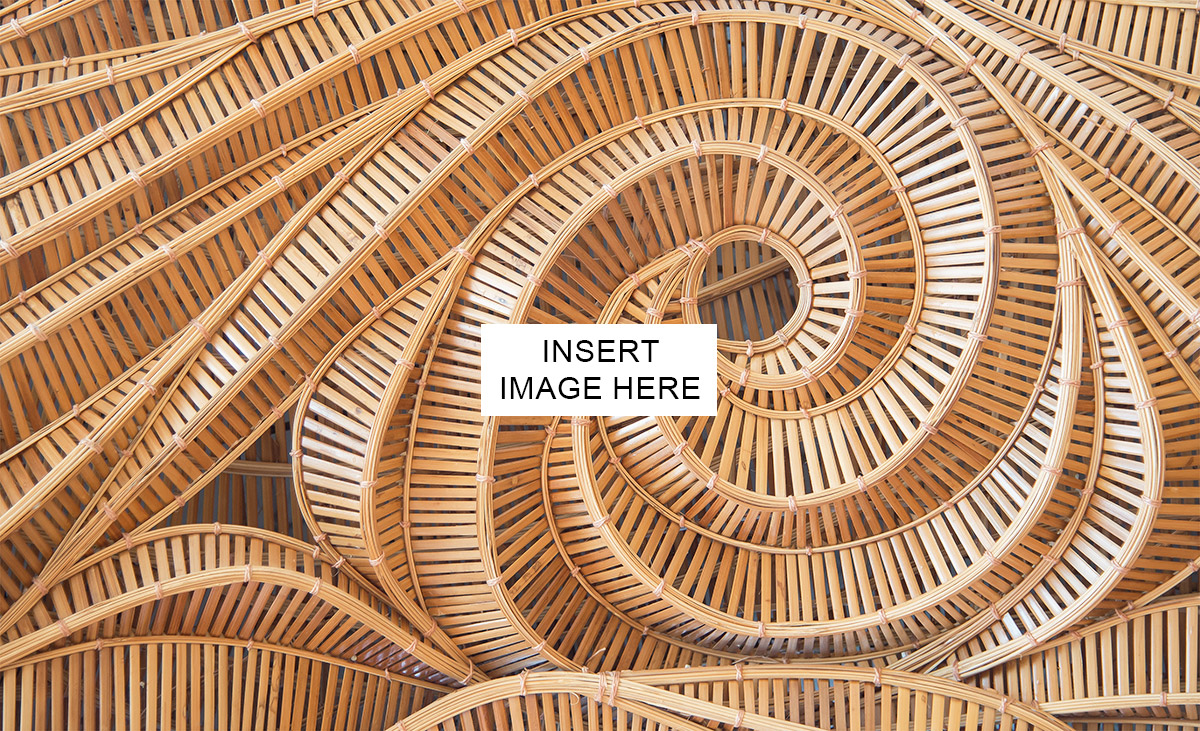 20
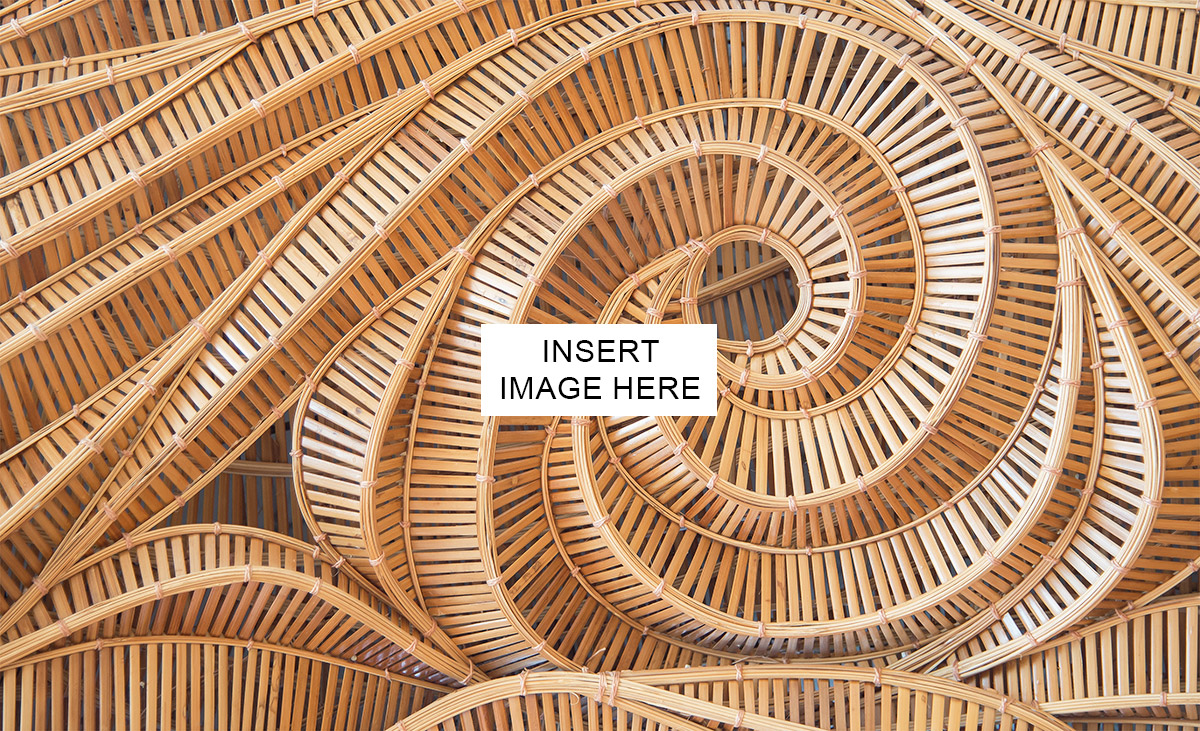 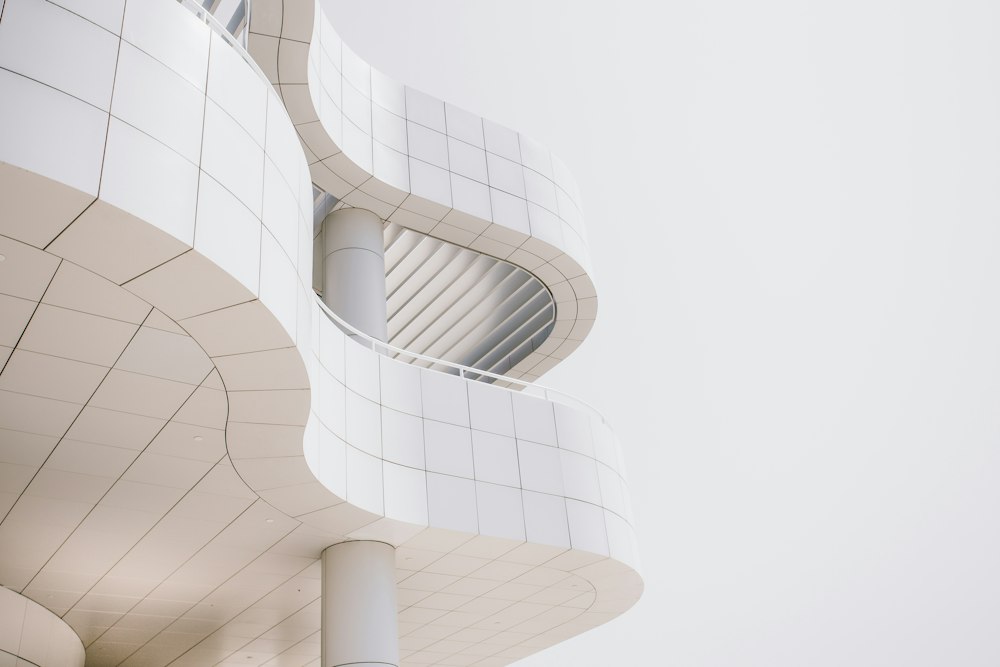 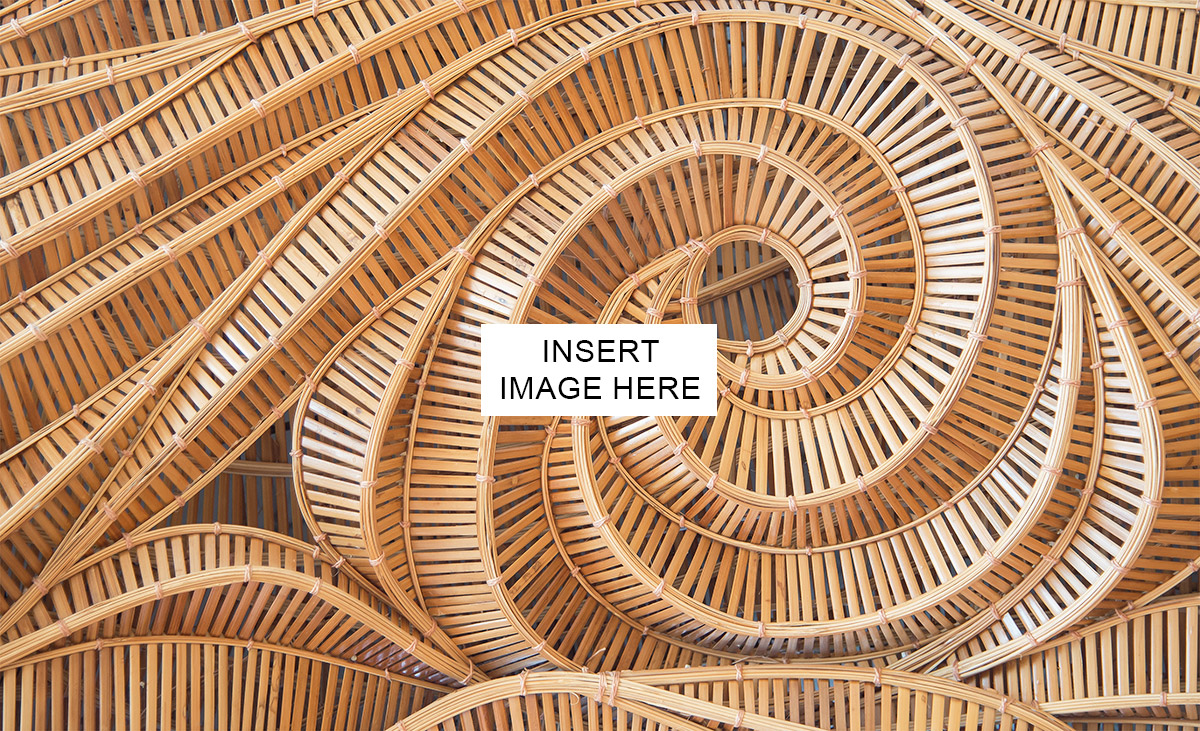 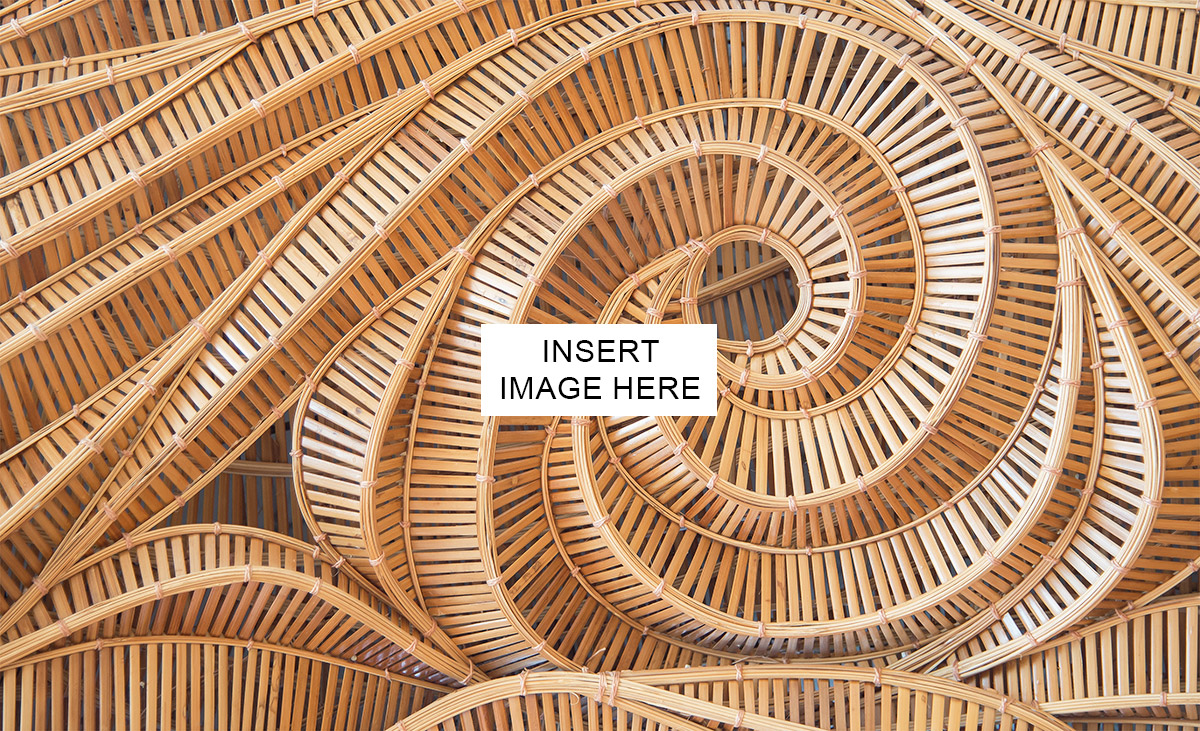 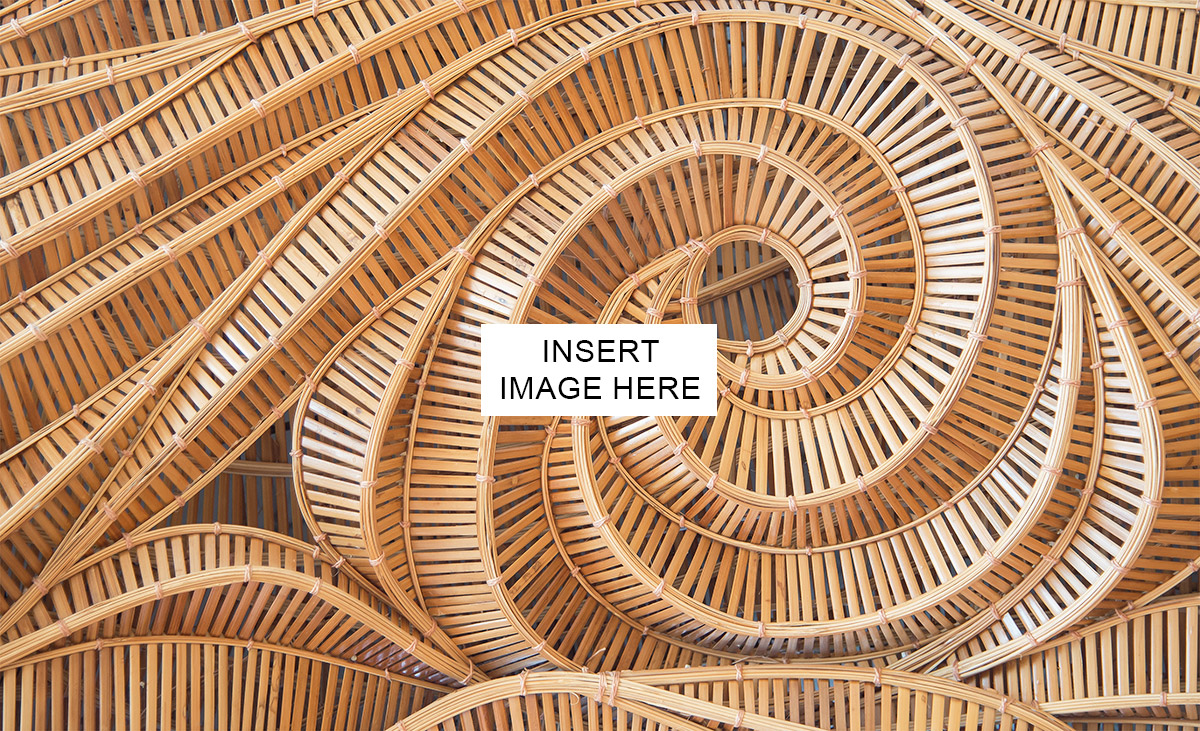 21
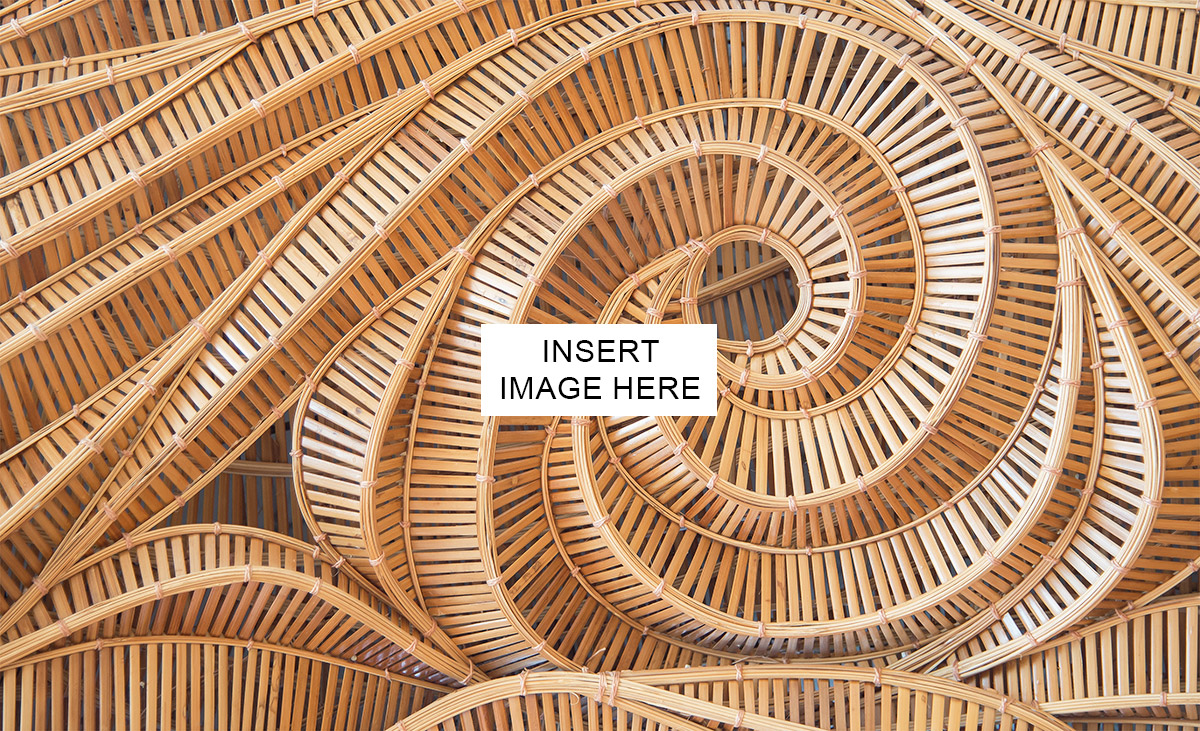 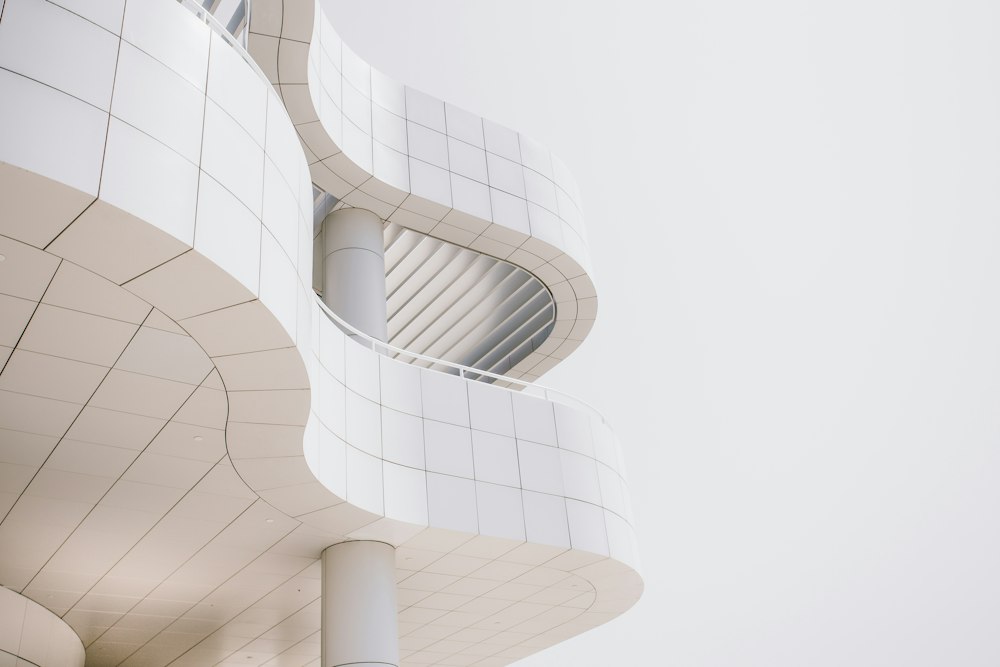 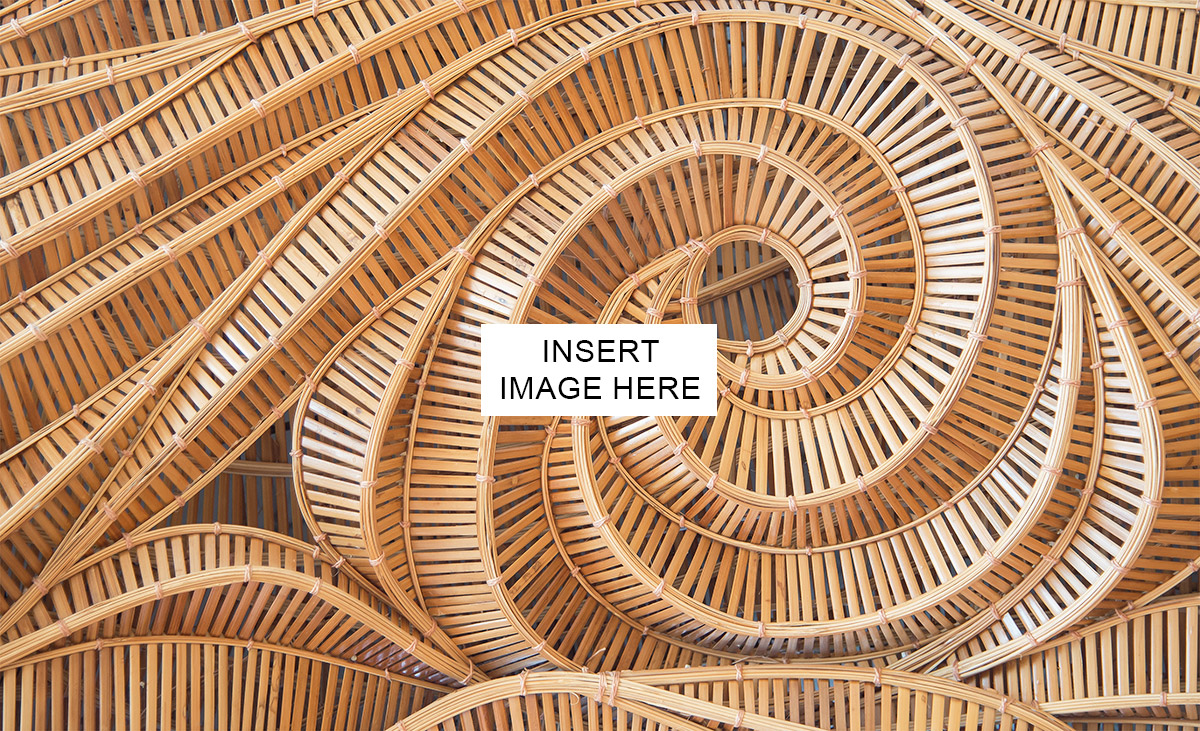 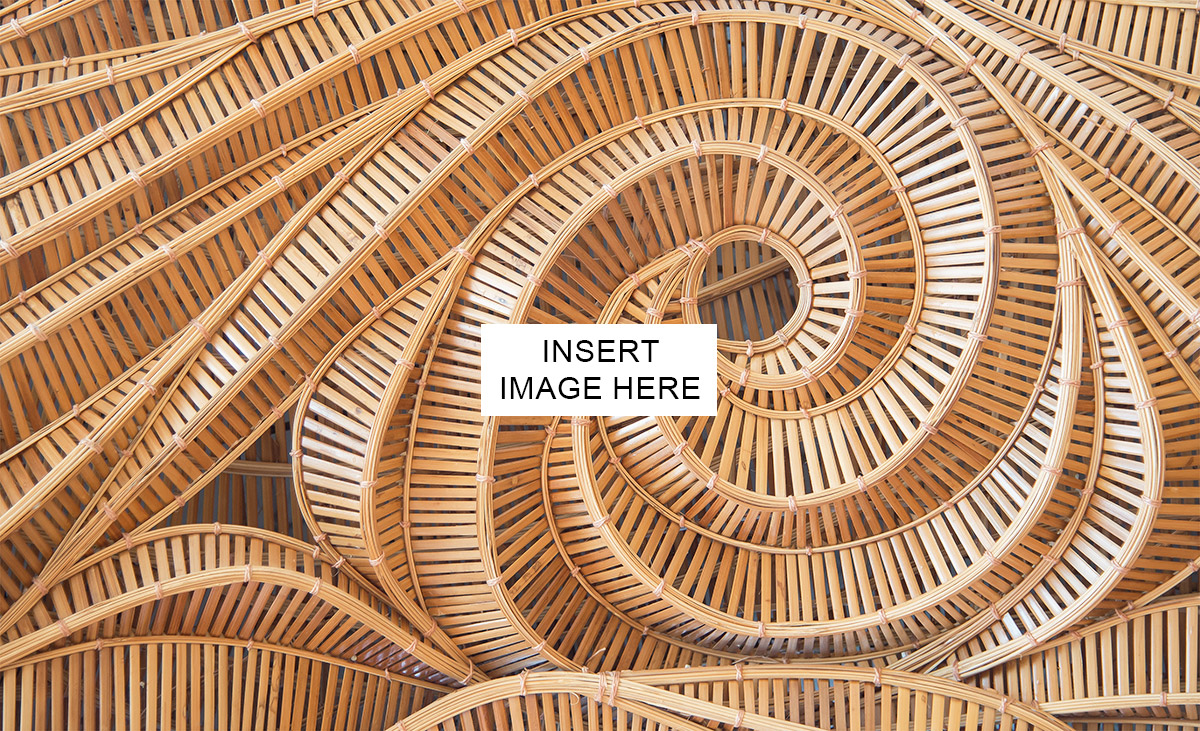 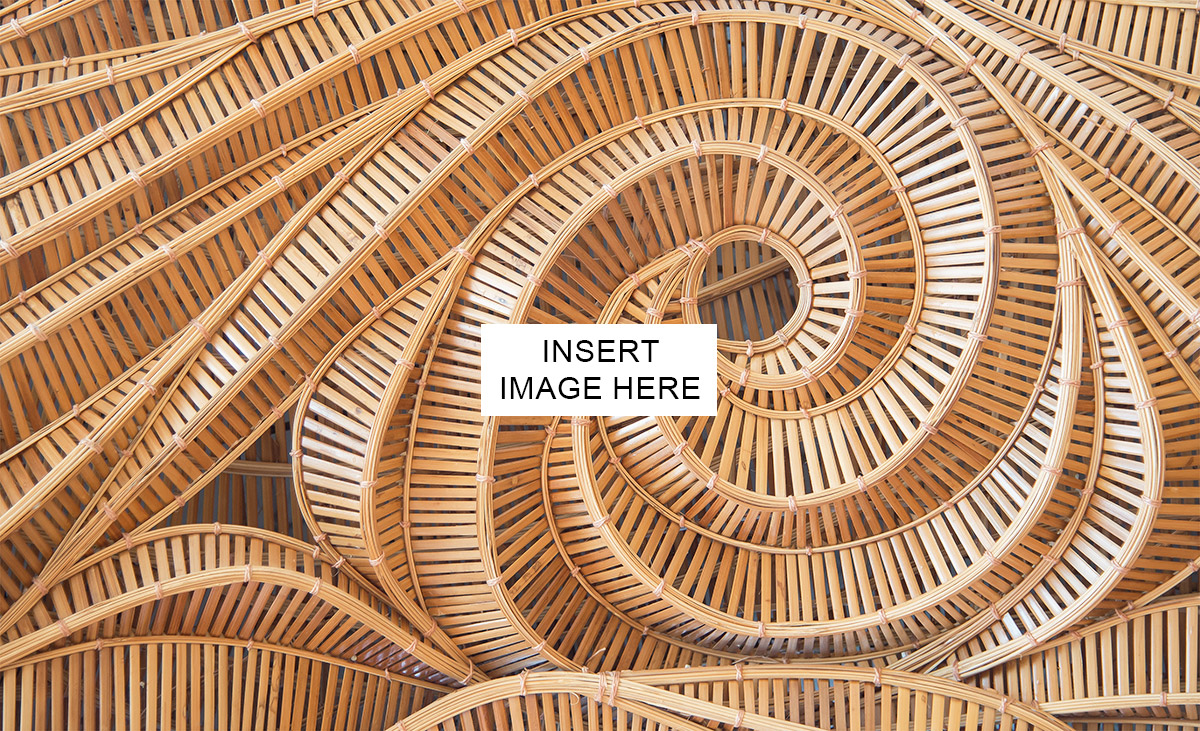 22
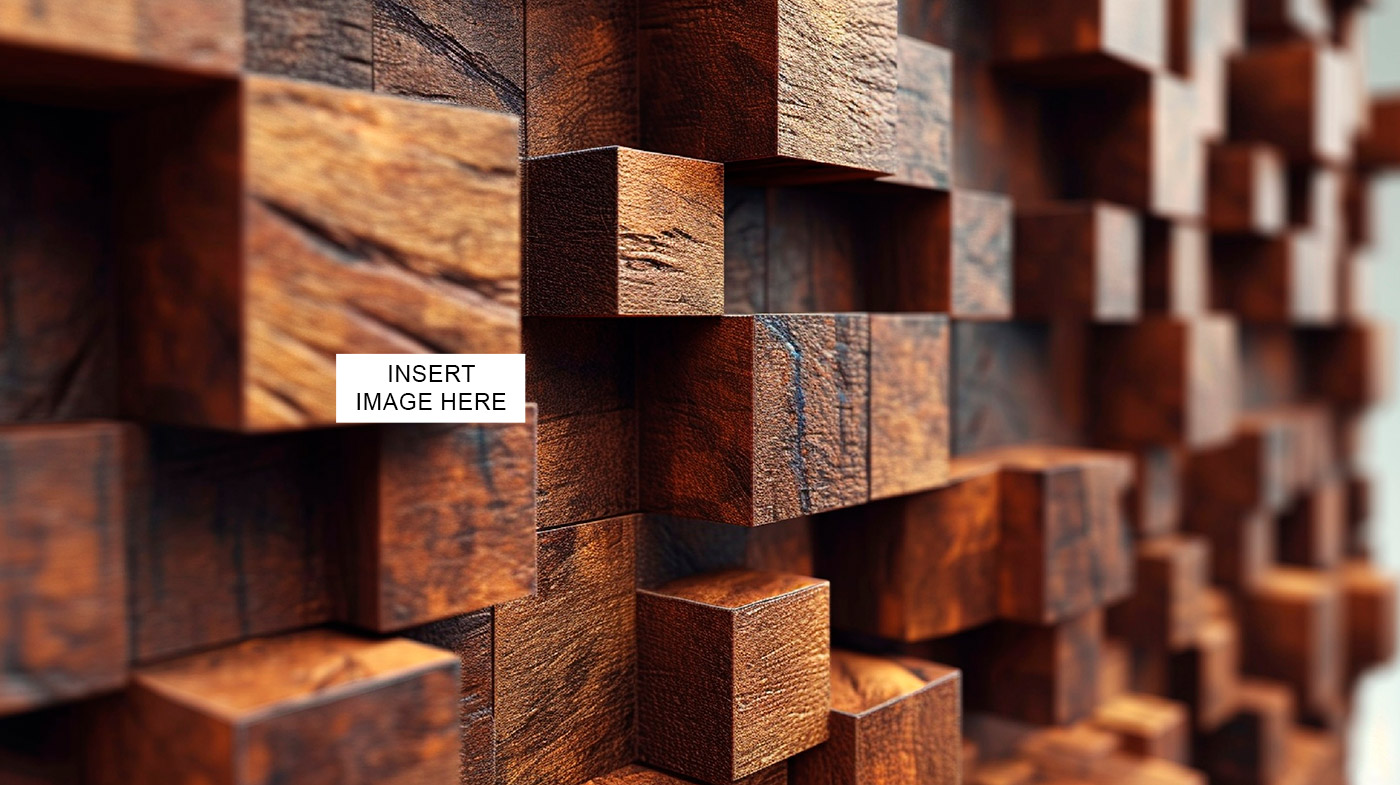 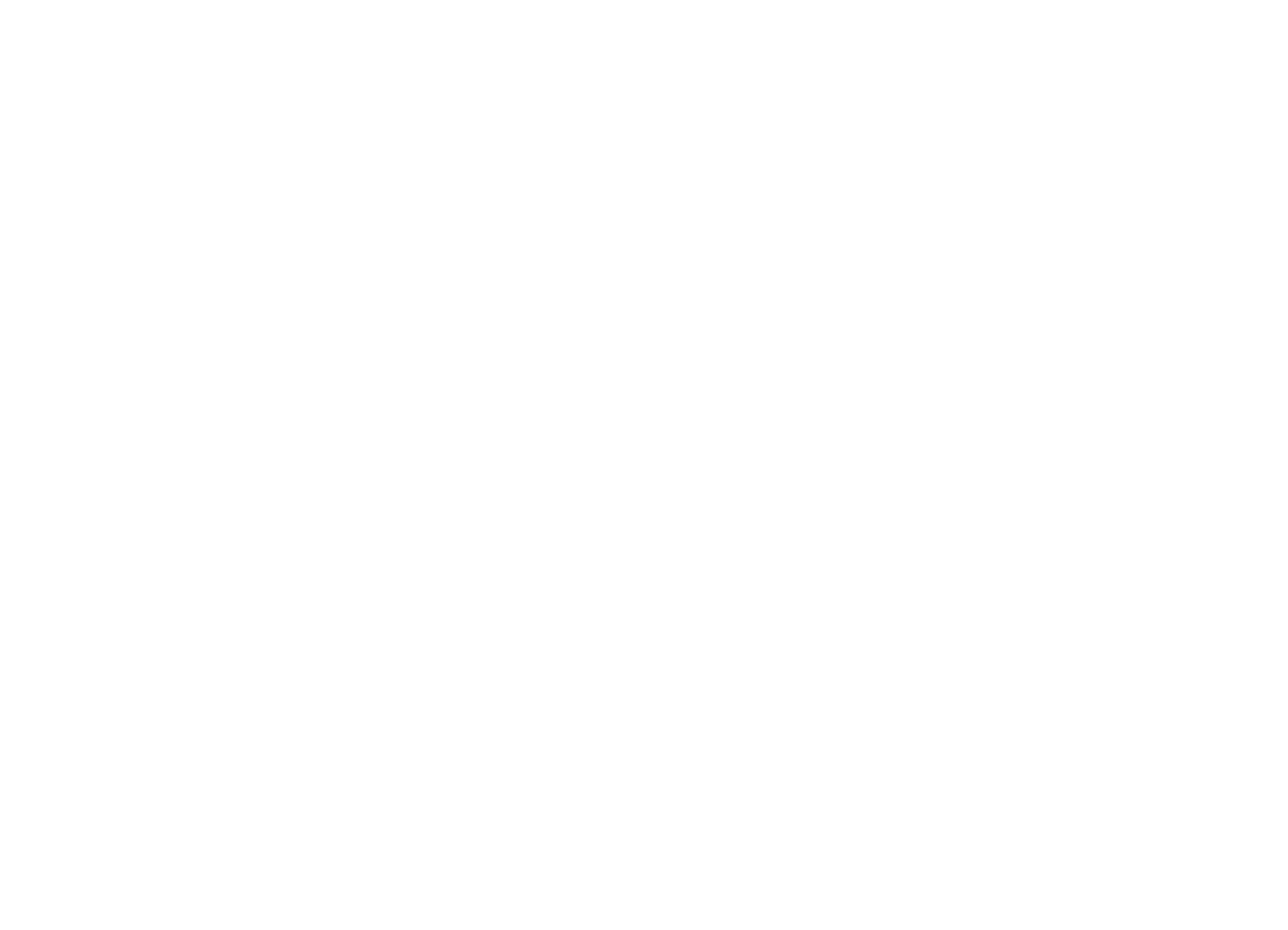 23
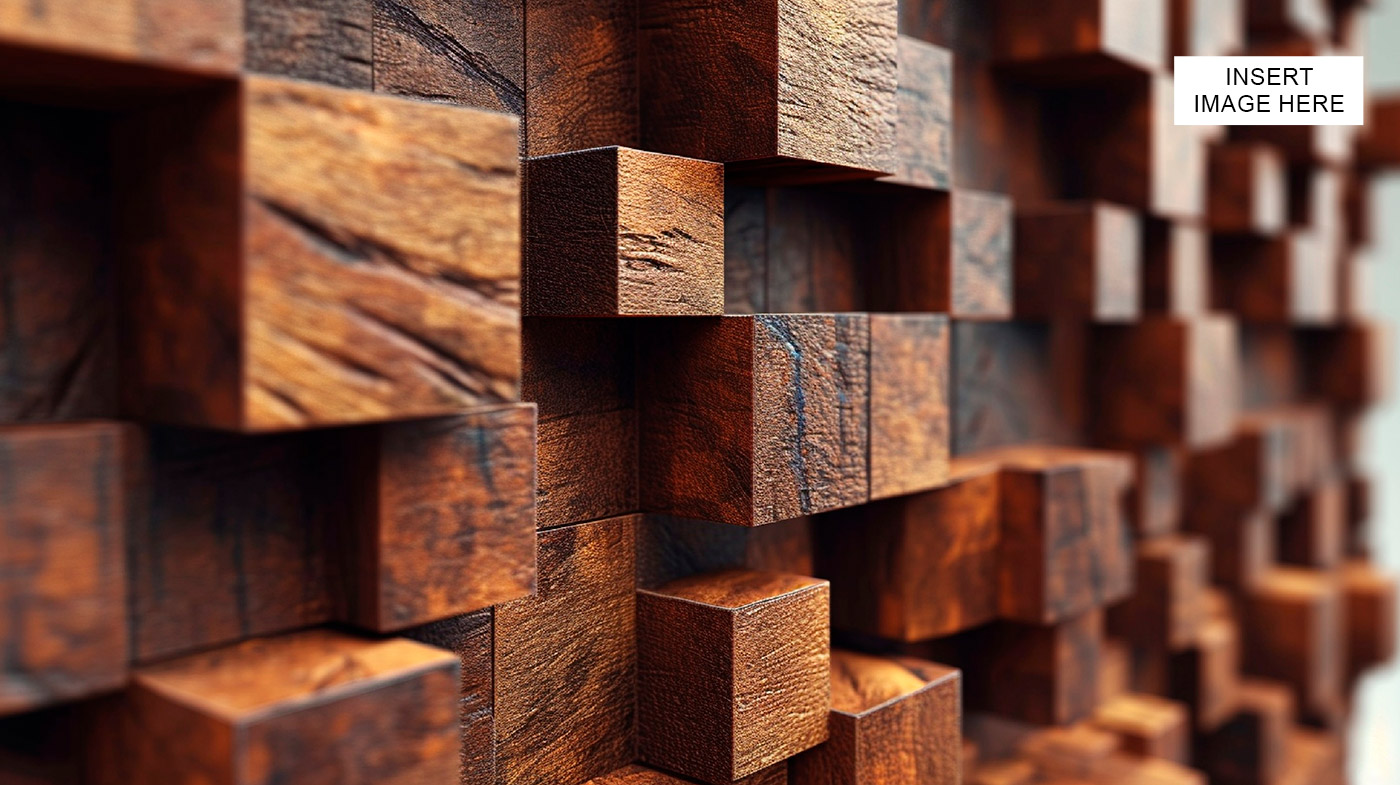 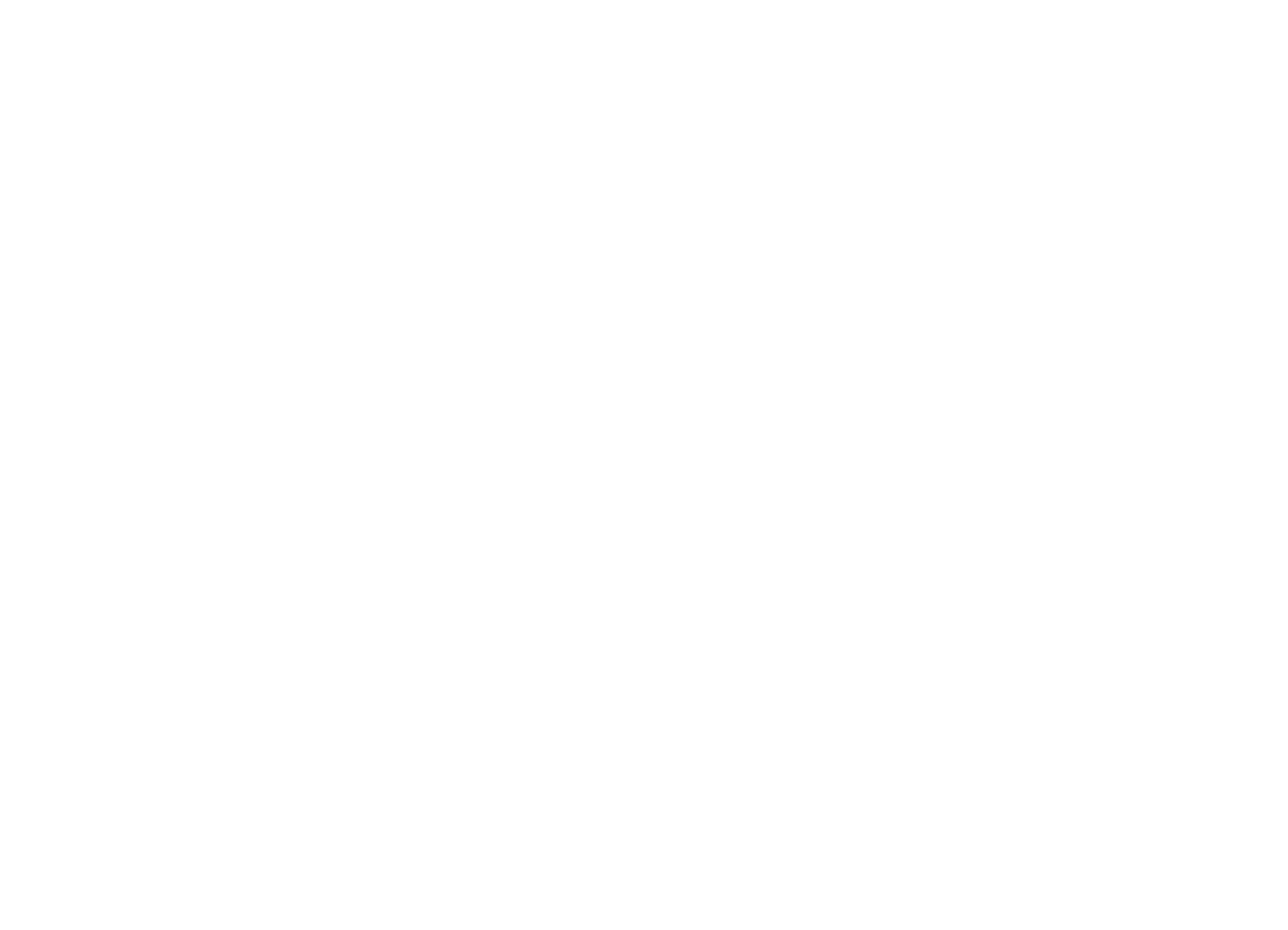 24
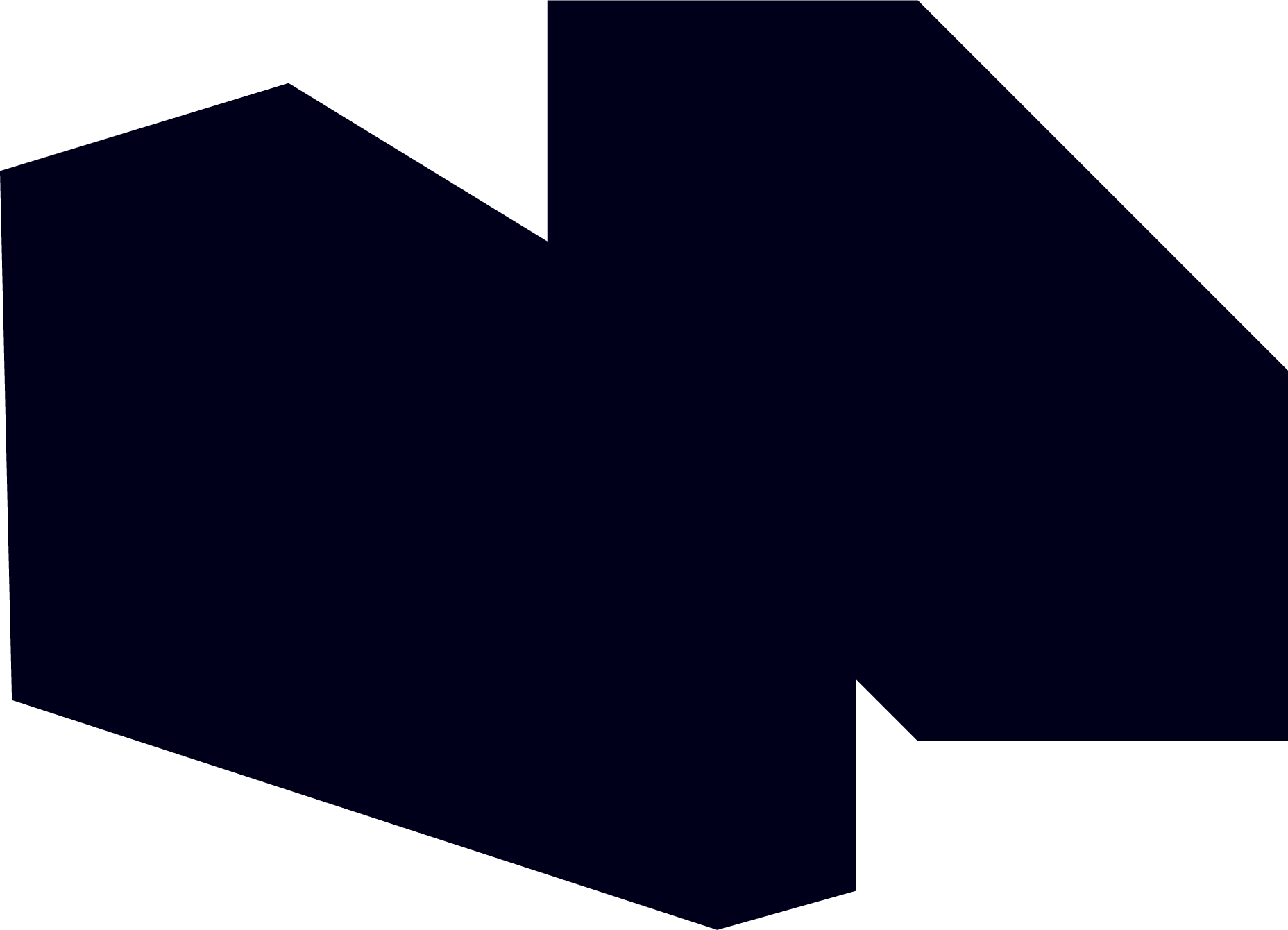 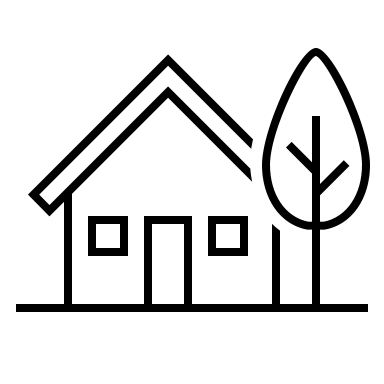 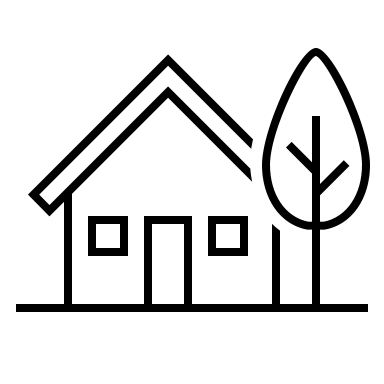 XXXX
XXXX
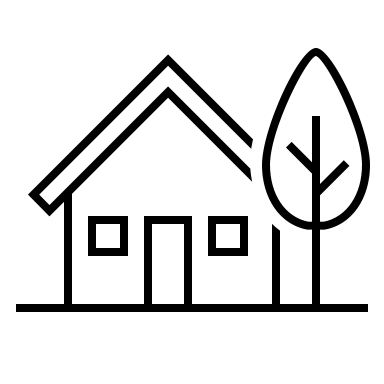 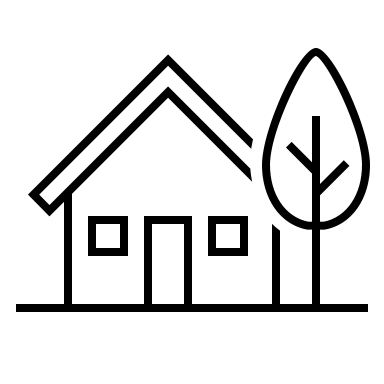 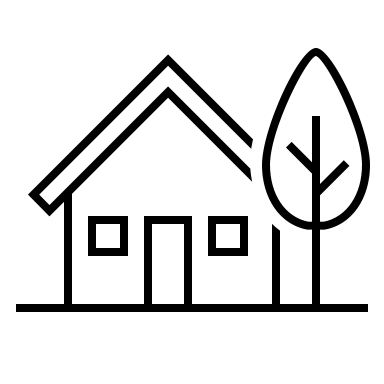 XXXX
XXXX
XXXX
25
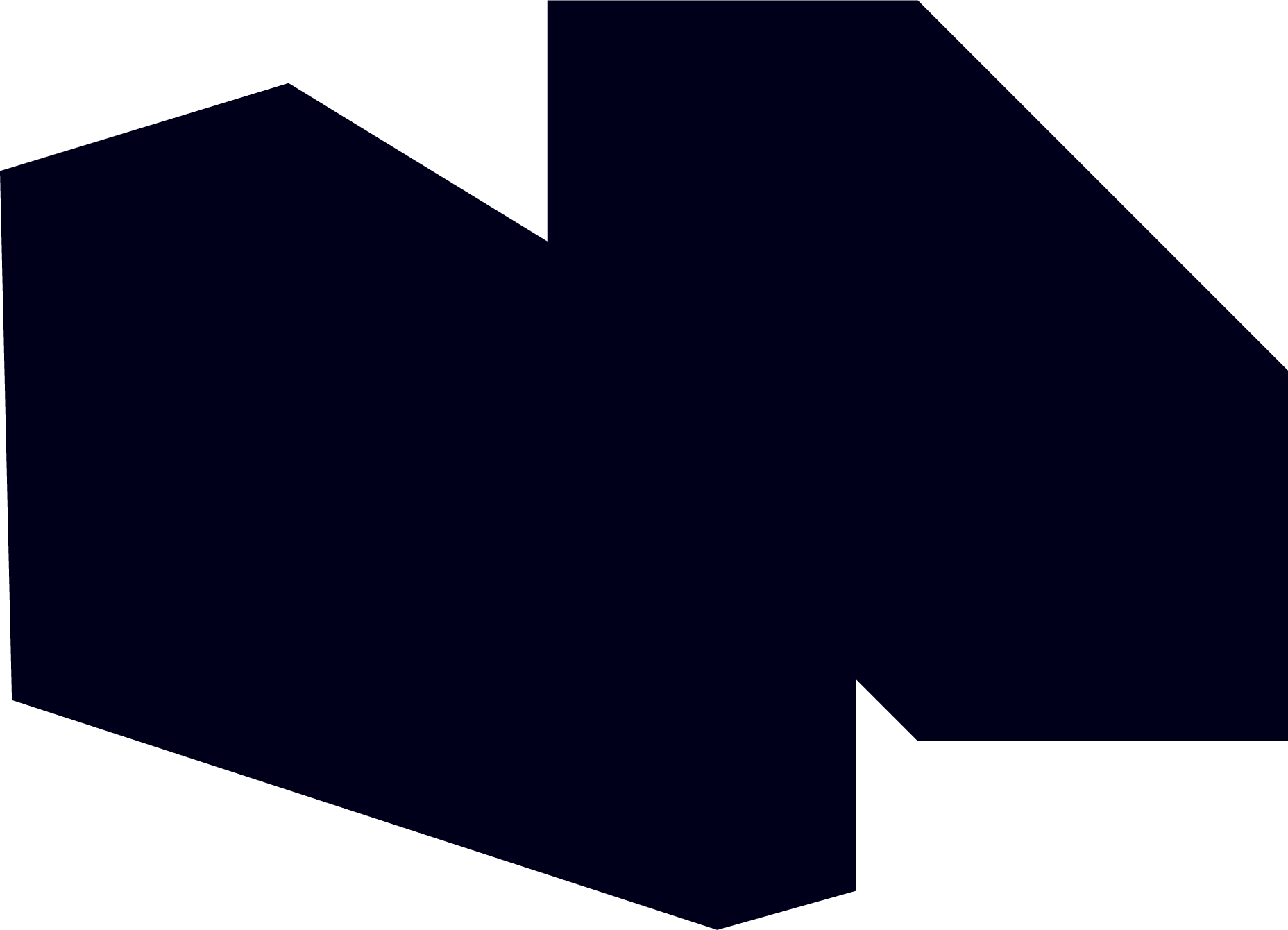 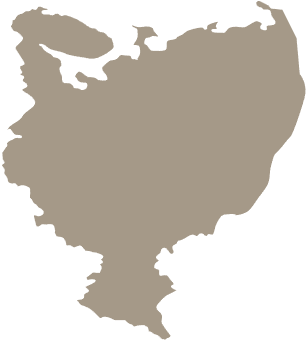 26
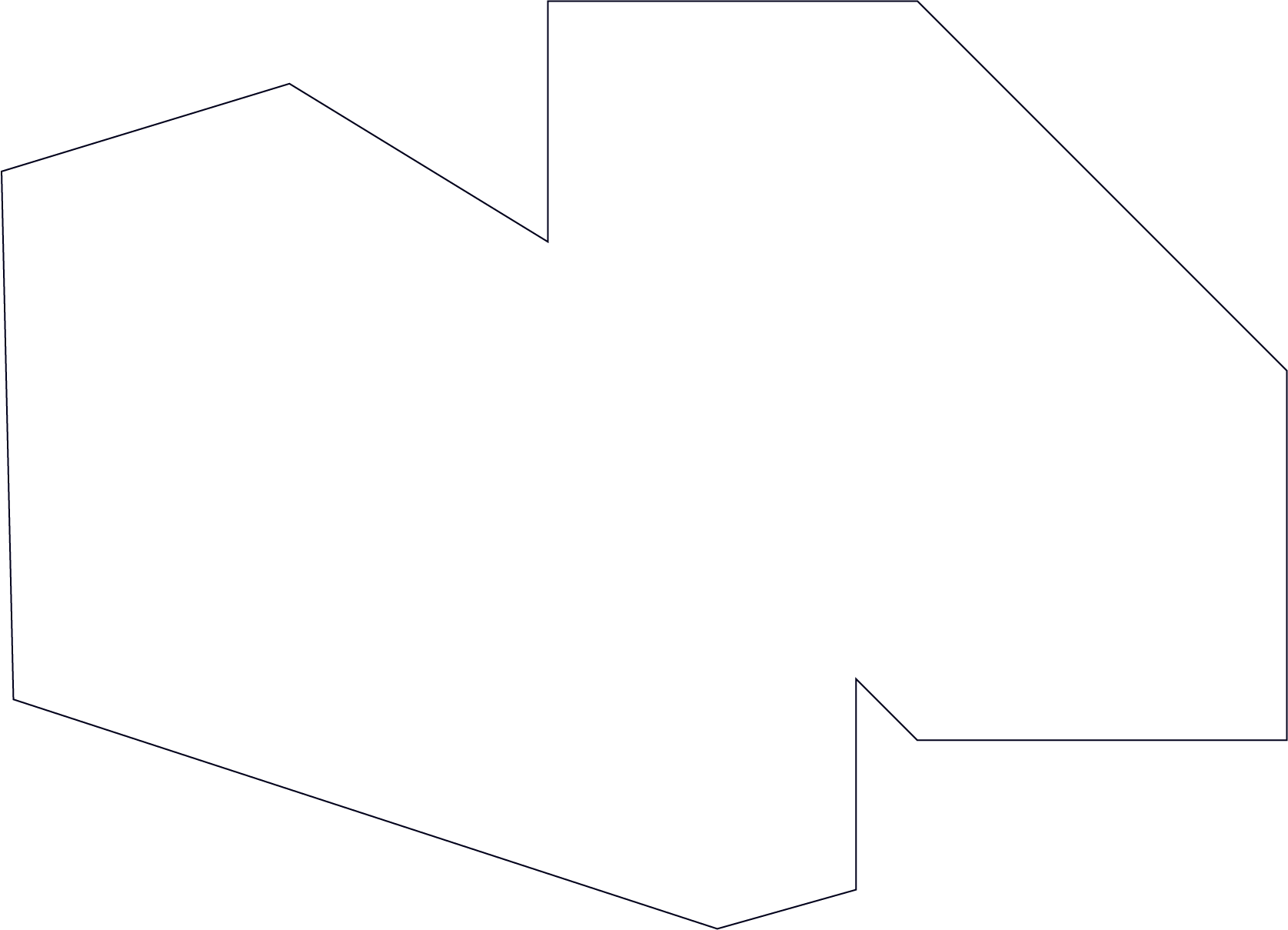 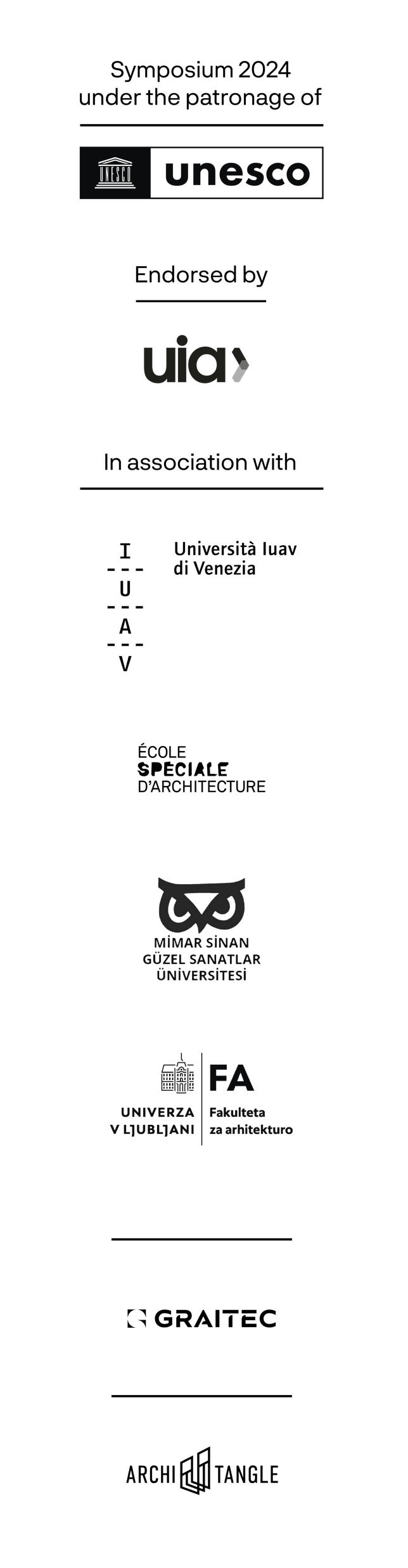 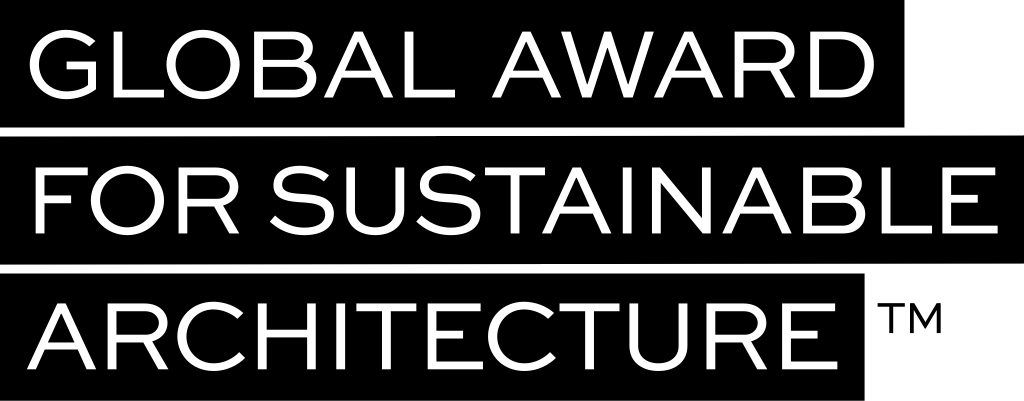 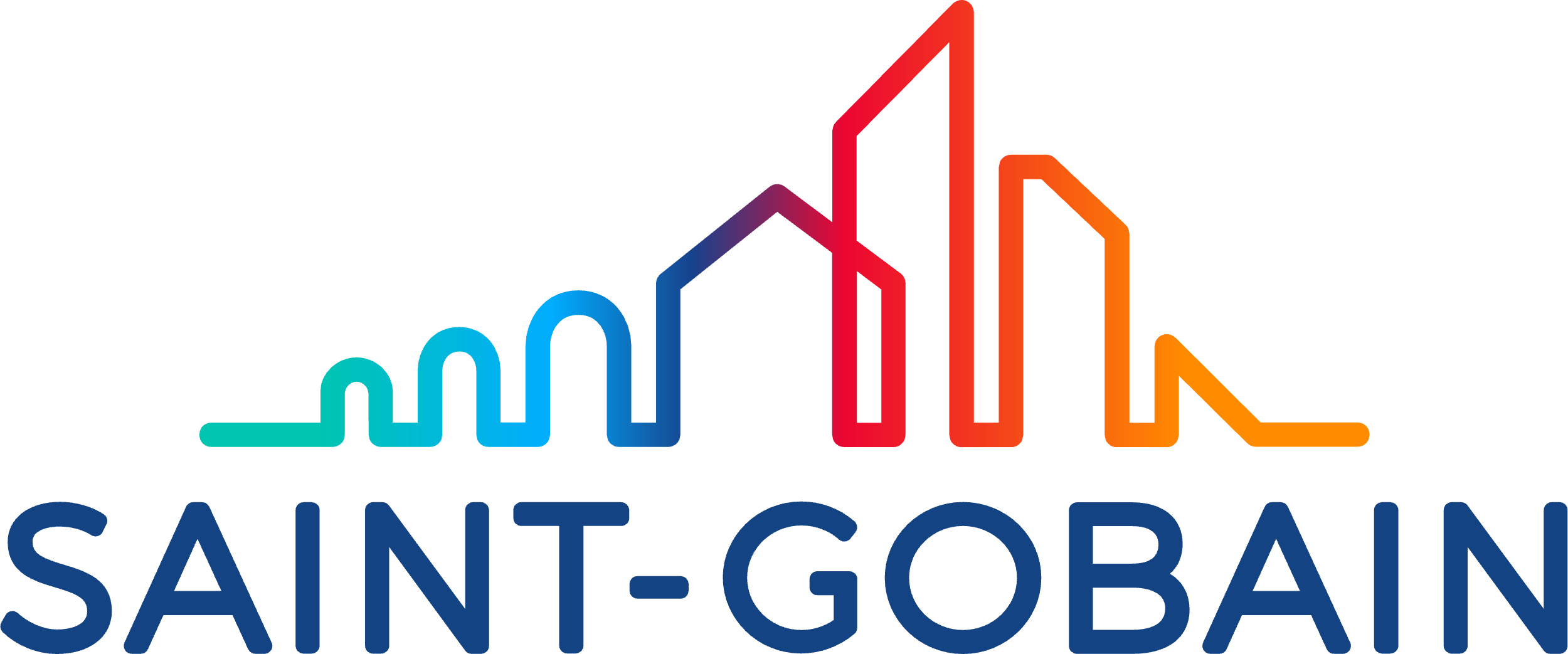 OFFICIAL PARTNER